Kansans Can - Why we need to change education in Kansas
Dr. Randy Watson, Kansas Commissioner of Education
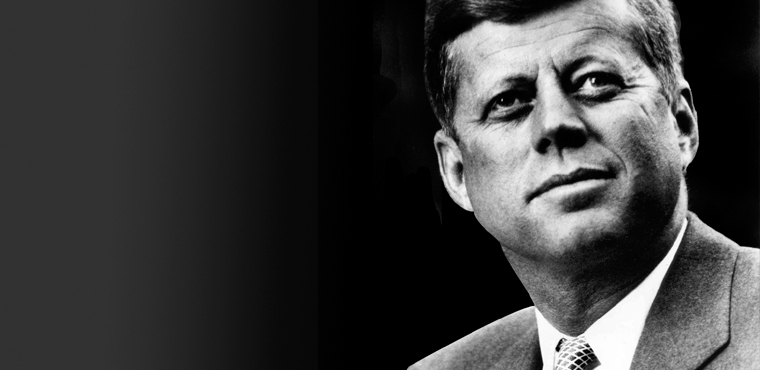 “We choose to go to the moon in this decade and do the other things, not because they are easy, but because they are hard, because that goal will serve to organize and measure the best of our energies and skills, because that challenge is one that we are willing to accept, one we are unwilling to postpone, and one which we intend to win.”  - John F. Kennedy
What are the skills, attributes, and abilities of a successful Kansan?
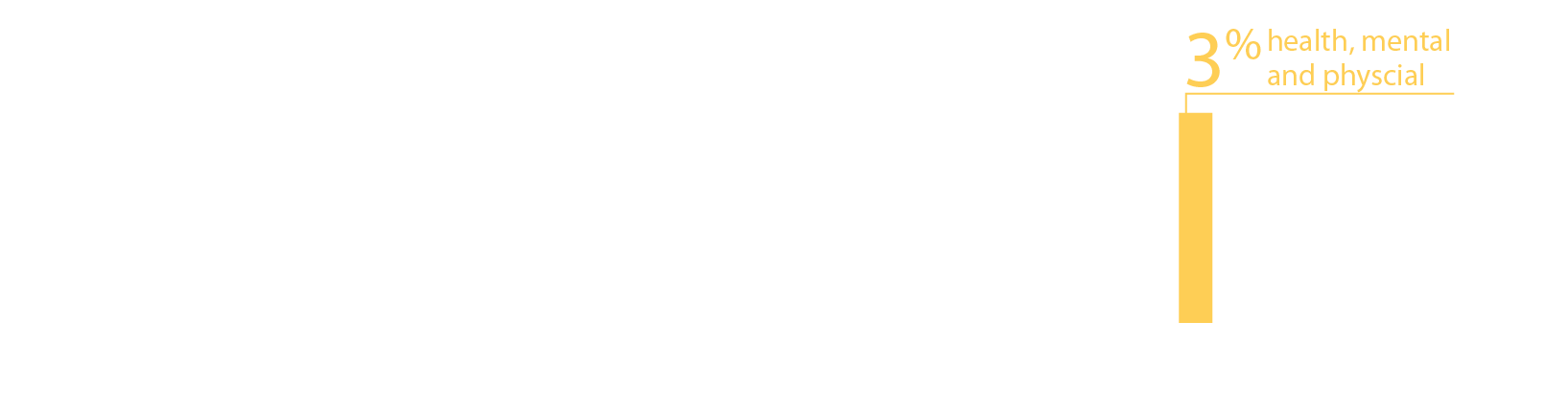 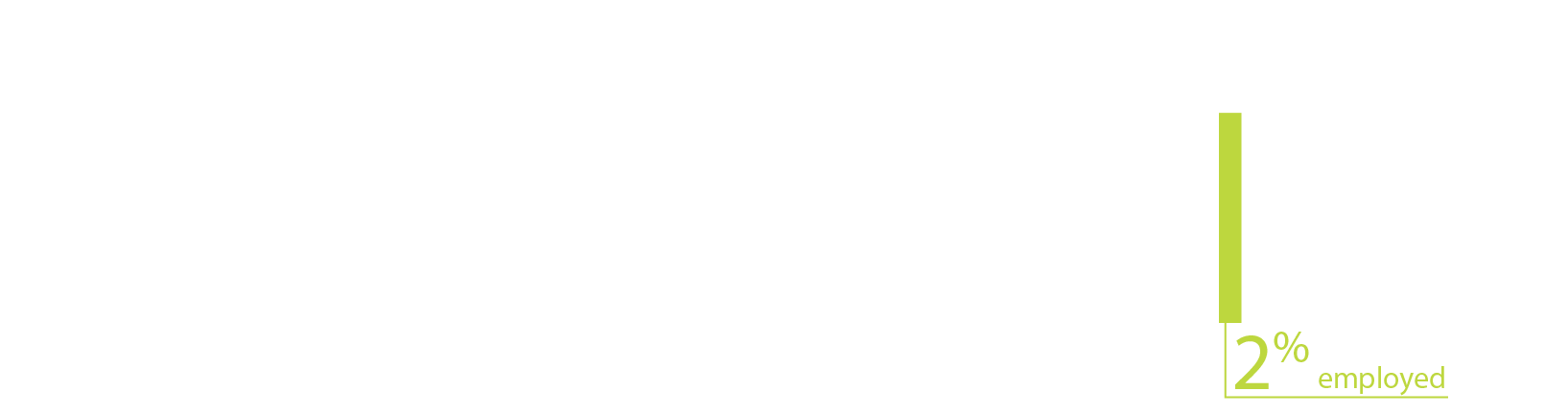 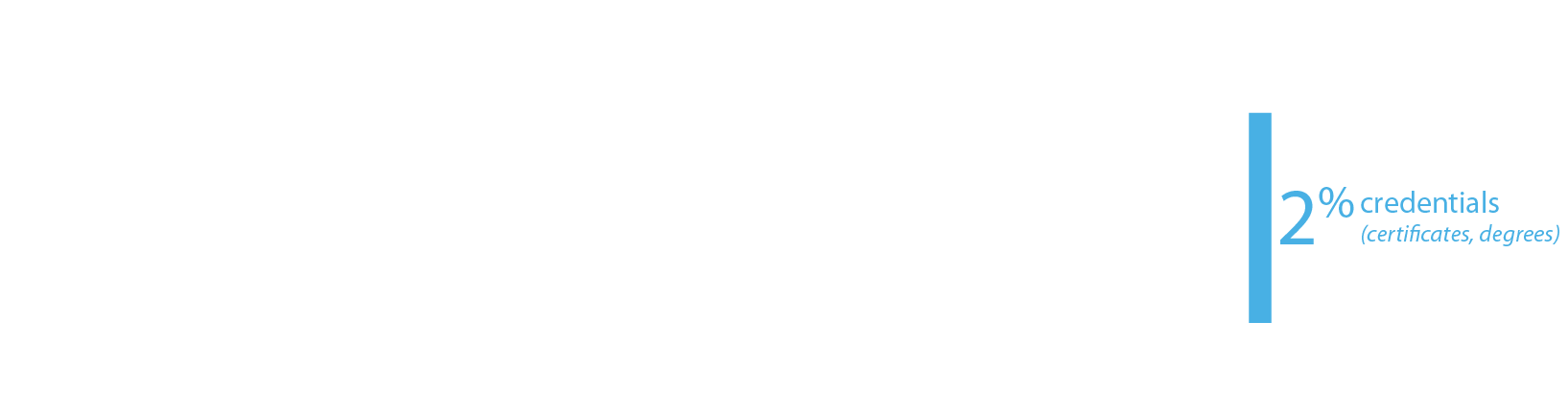 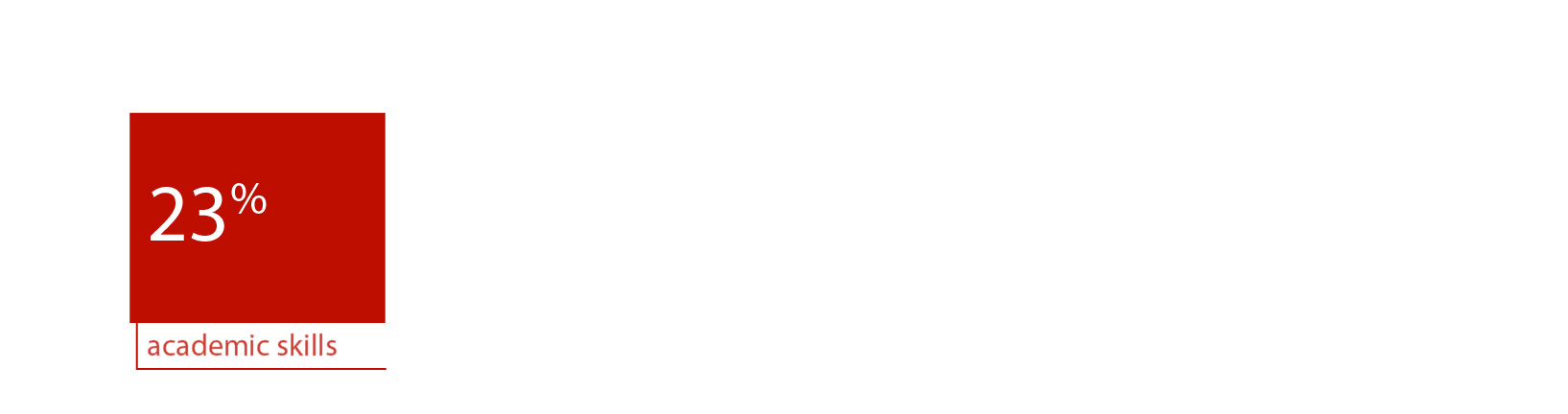 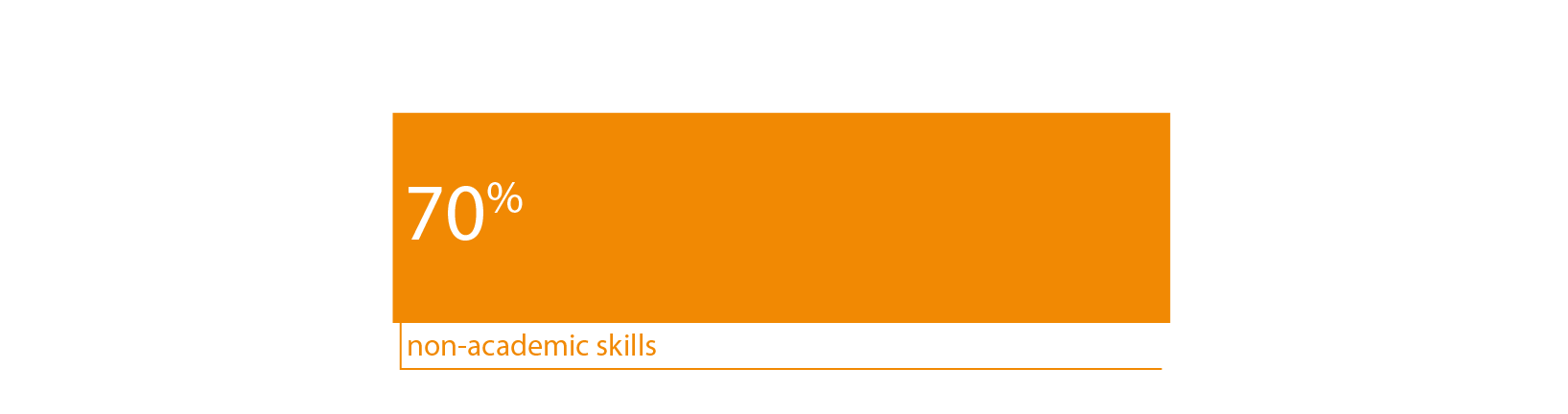 The business and industry focal groups cited non-academic skills with greater frequency than the community groups:
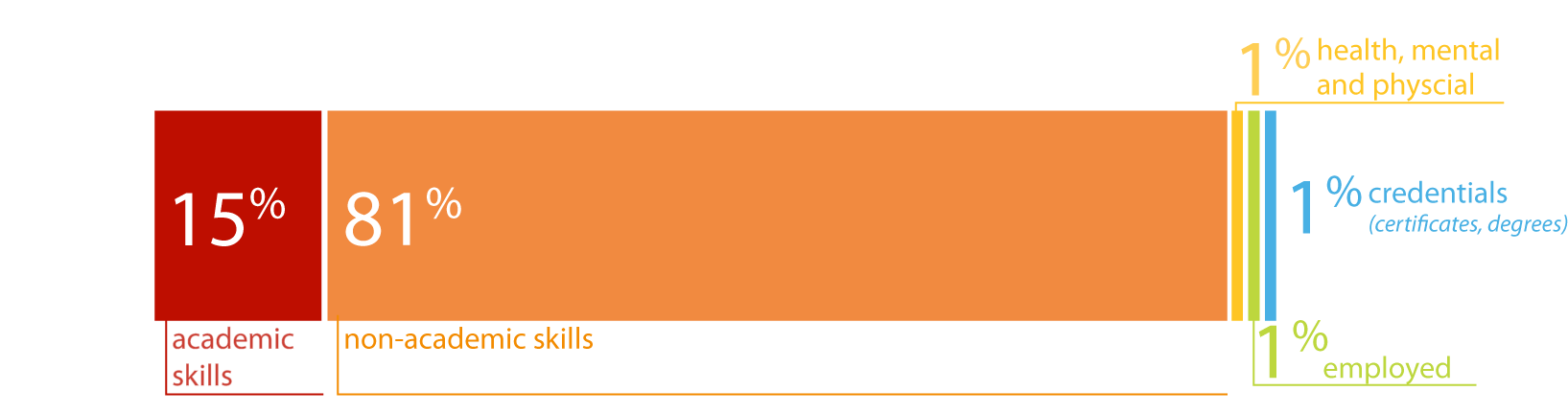 What should schools do to produce the student described in question #1?
human capital
Family engagement items complemented the career planning items, but the partnership between schools and families started early—birth through preK in some items.  Some advocate joint planning for the child’s future, and others, opportunities for family participation and family education.
Less frequently cited strategies:
School climate activities were diverse and sometimes conflicting. Some advocate creating an environment of high expectations, while others recommend realistic expectations, or a positive supportive culture.
Career planning items called for individual goals and planning, of classes, pathways, further education, transitions, and careers.  Some items included the family in the planning.  When career planning should begin—middle school?  8th grade?--wasn’t clear.
teaching techniques
Project-based learning items emphasize the learning and demonstration of applied skills, sometimes in contrast to standardized curricula and assessments.  Some suggest projects as part of community service, a qualification for graduation, or a better way to teach or measure personality skills.
Community collaboration items emphasized mutual obligations between students and the community and better social networking.  Some advocate student community service, sometimes as a requirement; others, partnerships with local businesses and social agencies, especially early childhood agencies.
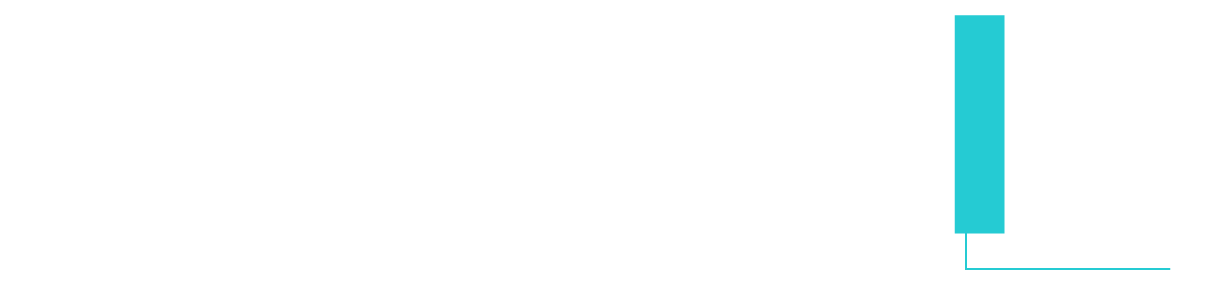 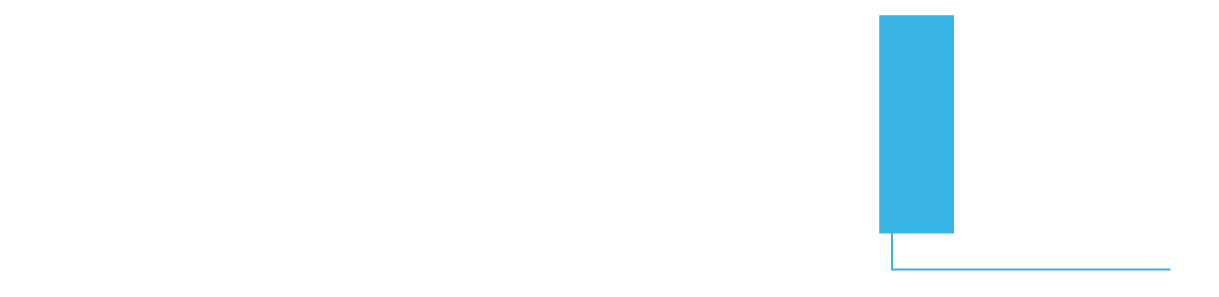 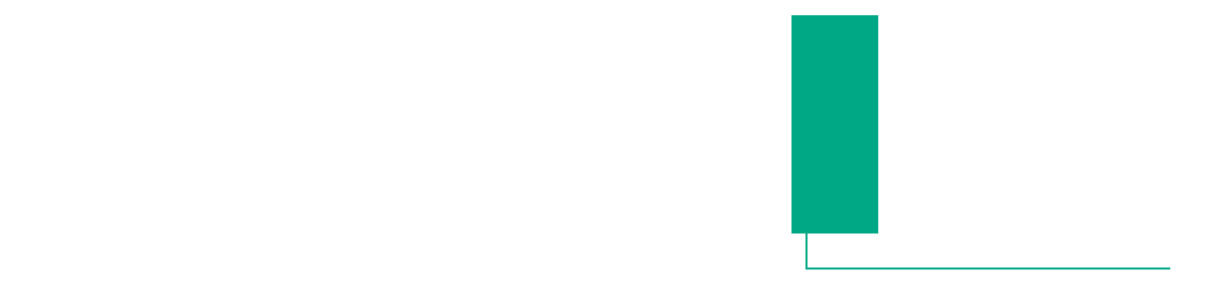 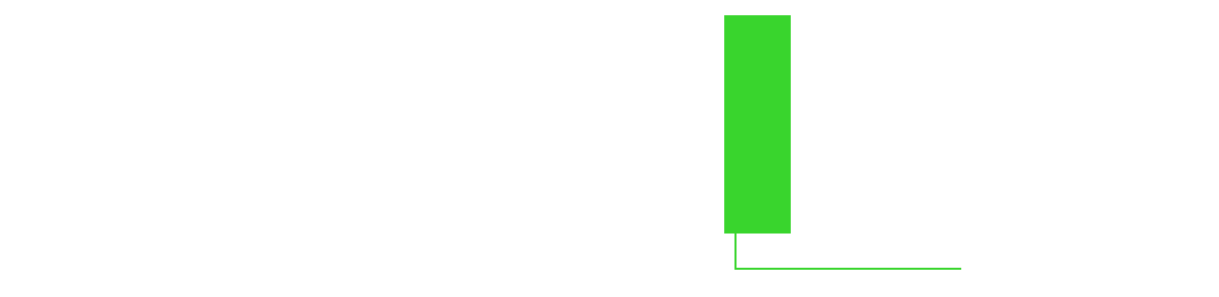 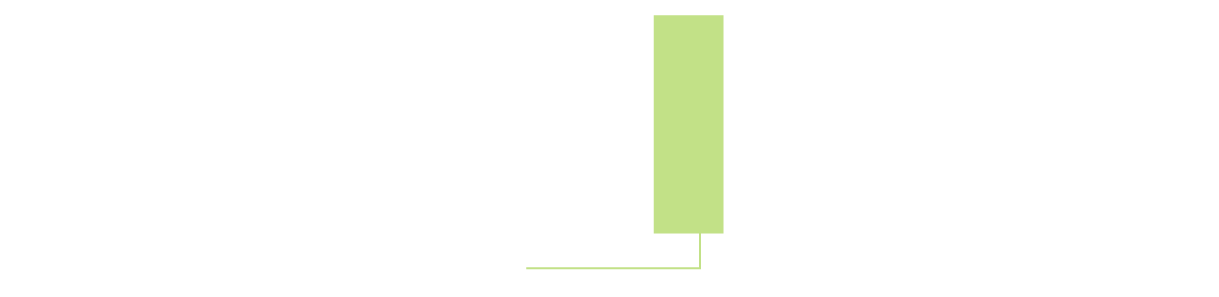 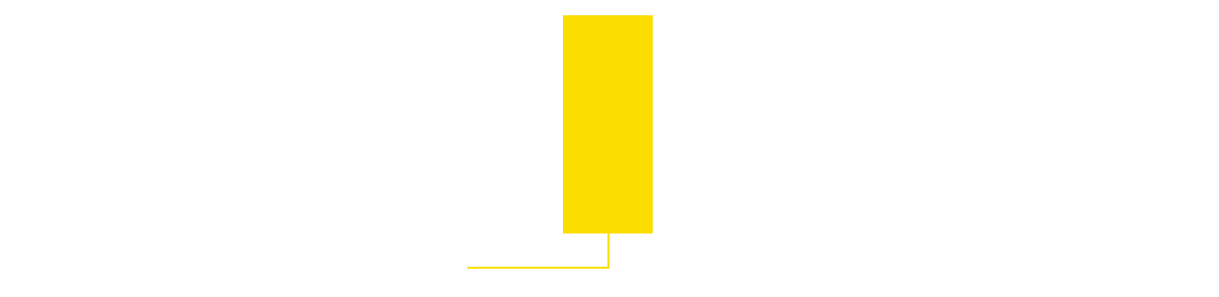 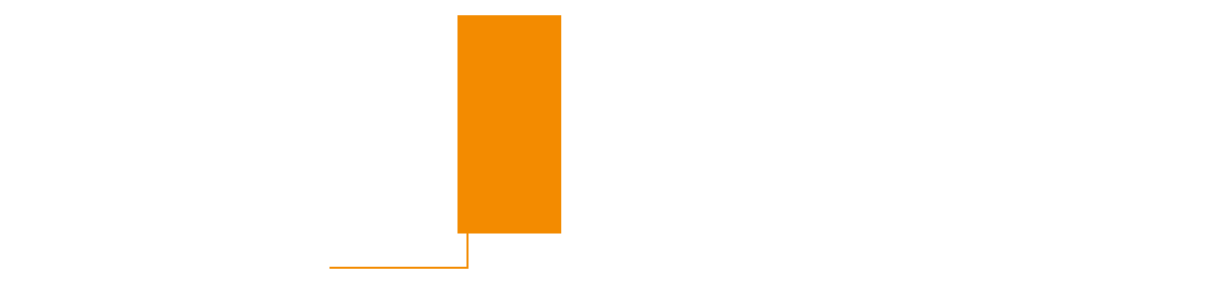 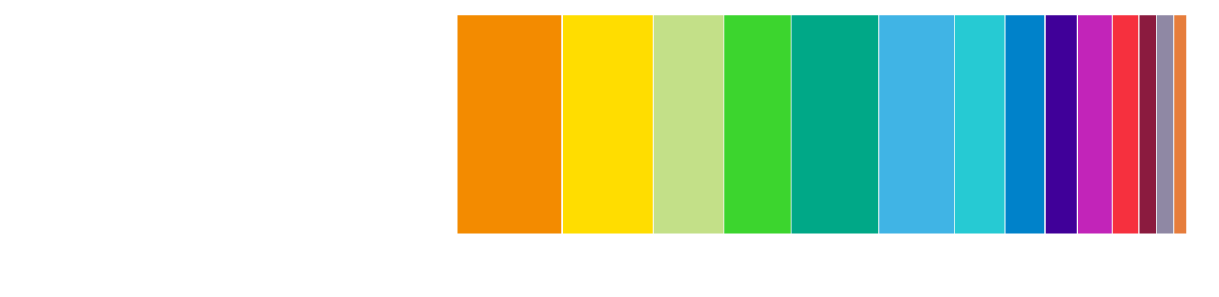 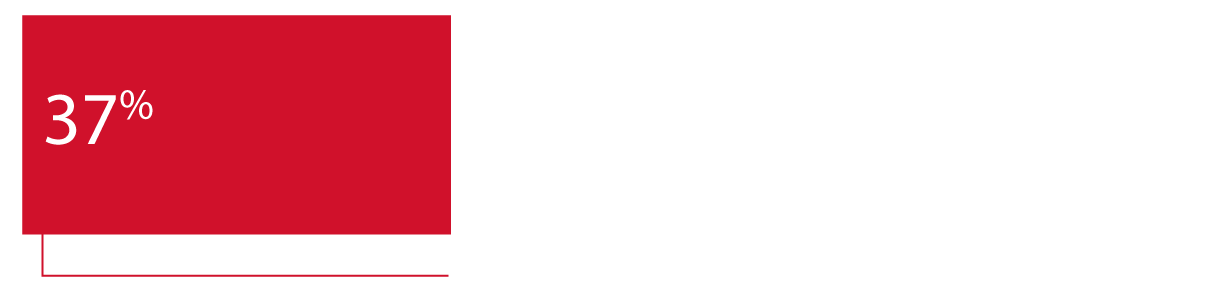 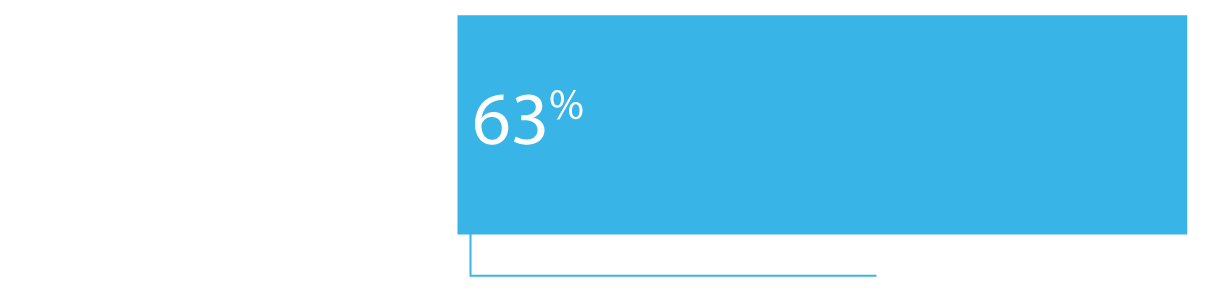 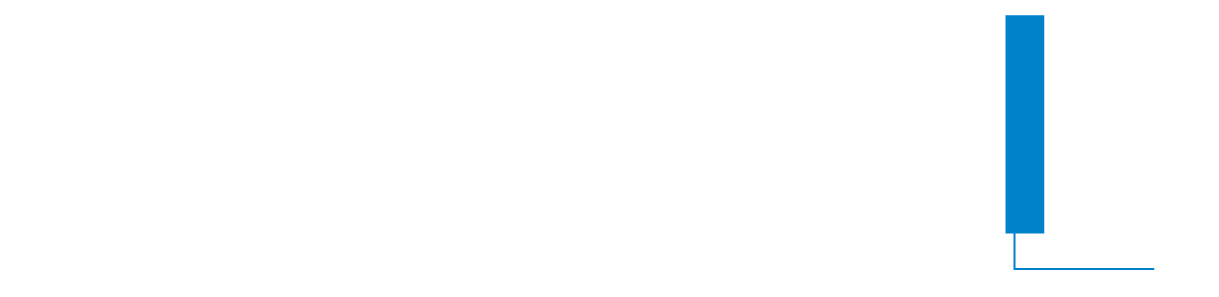 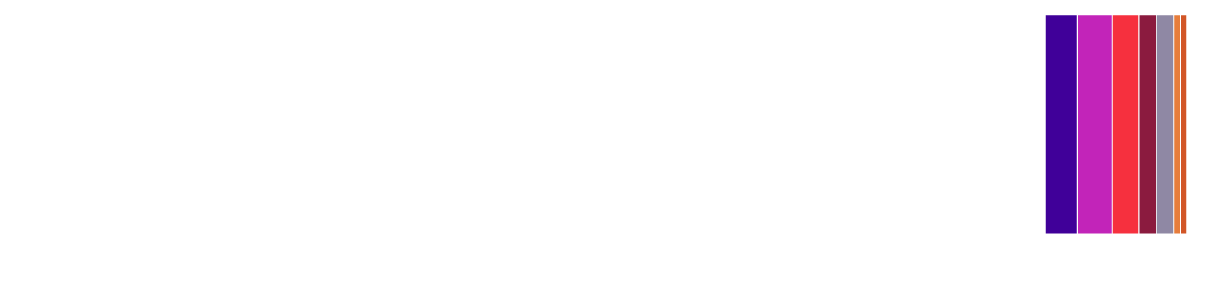 Individualized instruction and experience varied in intensity, from career interest diagnostics to universally required individual plans that the student must personally defend. The timing varied from beginning in Kindergarten, to middle school, to 8th grade.
Real-world instruction items advocate for concrete, real-life, relevant problems to solve, sometimes including their social dimensions.  Some suggest integrating academics with applied skills, to improve motivation.  Timing?  As early as preK.
Early childhood strategies include strengthening the foundations of language and social skills at this sensitive stage, and the early establishment of parental collaboration.
accountability
extracurricular activities
college collaboration
funding
prevention
[Speaker Notes: Our business cards will stand out as innovative and memorable with a vertical or portrait orientation.  Bonus it has a back side!
a portrait or vertical design. It’s also two-sided!

Another fundamental change you may notice (if not you will after I tell you) is that the main address for our agency has been simplified to the main desk in Suite 102. As all our mail is sorted in the print shop having everything labeled by a different team name and suite only made sense to us as we're used to it. It is less confusing and complex for those we serve.]
What Kansans want from their schools
[Speaker Notes: We also learned that Kansans believe
Every child needs access to quality preschool education
School culture needs to be addressed – we must value the student going to a two-year or certification program as much as a student attending a four-year institution.
Counselors need to be able to help students identify and explore career interests
Must be collaboration between schools and businesses to prepare students for postsecondary pursuits
Schools must be reorganized around the student, not the system to meet unique needs
Community service is an important part of preparing students for life after high school.]
What is success?
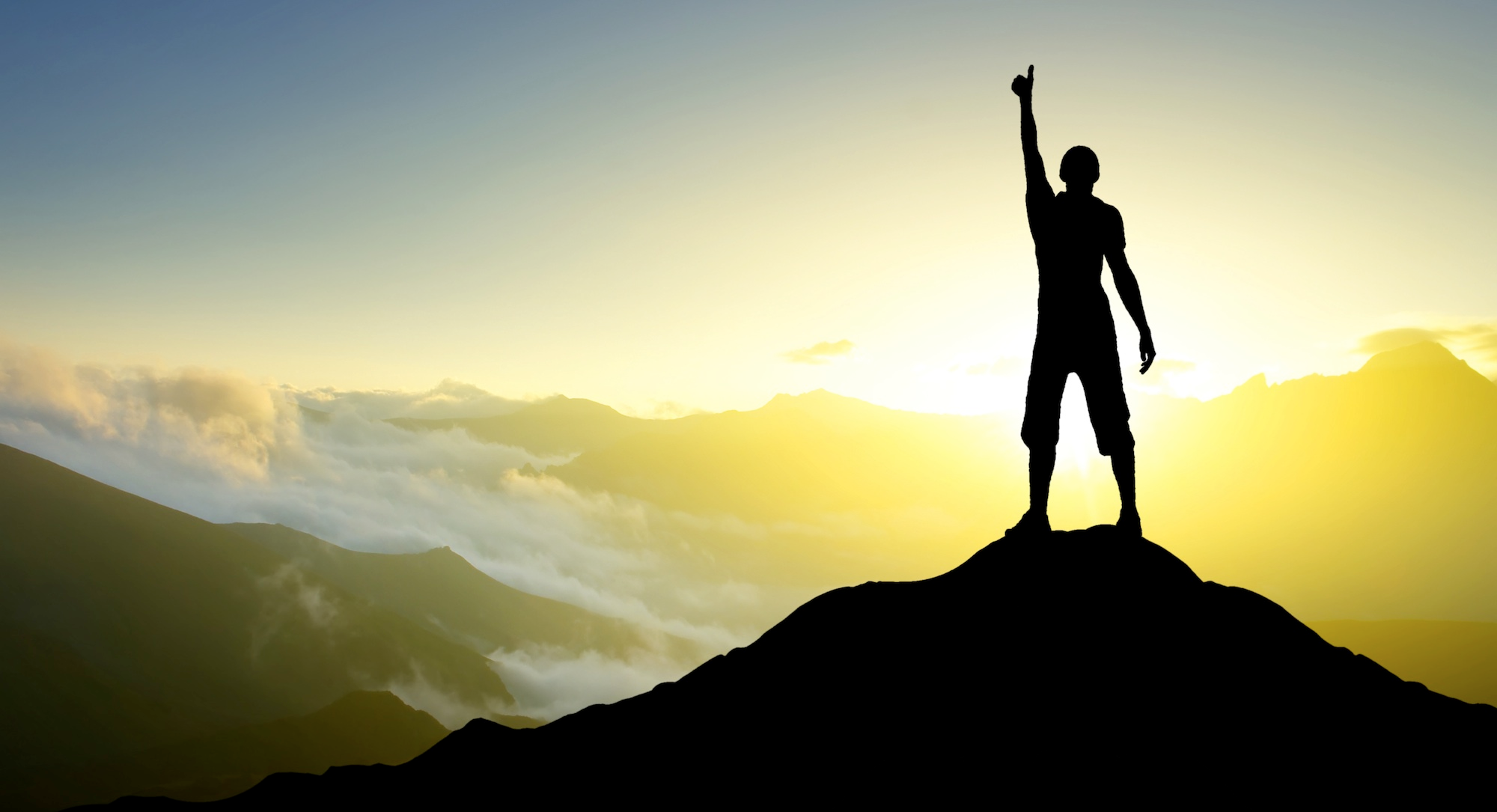 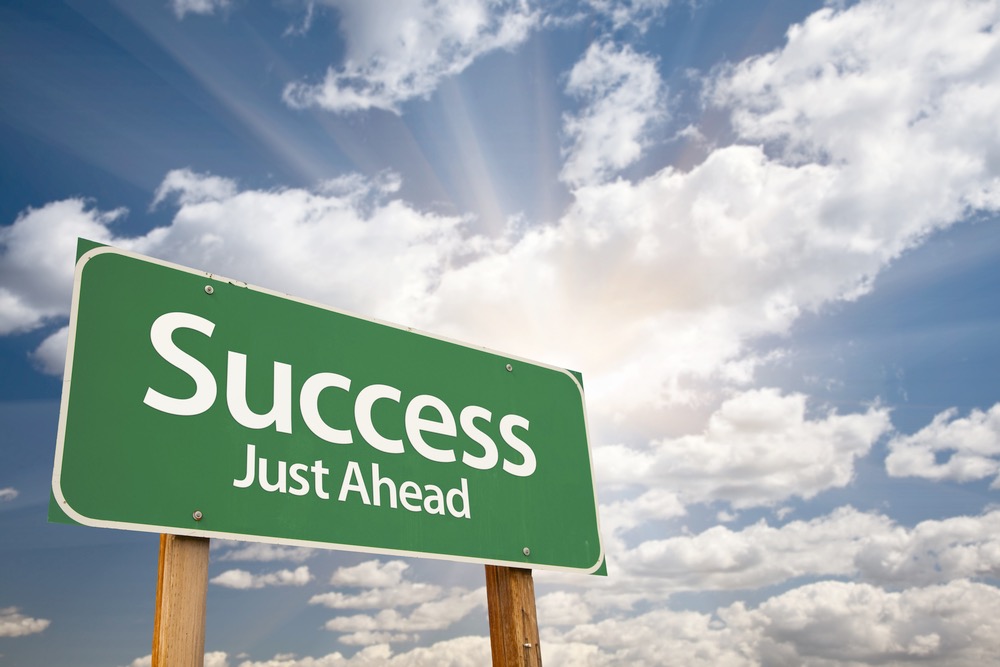 Happy

Fulfilled

To give back to the community and be in the service of others

Skills and attributes that allow one to earn a living in the middle class or beyond
Kansans Can Competencies
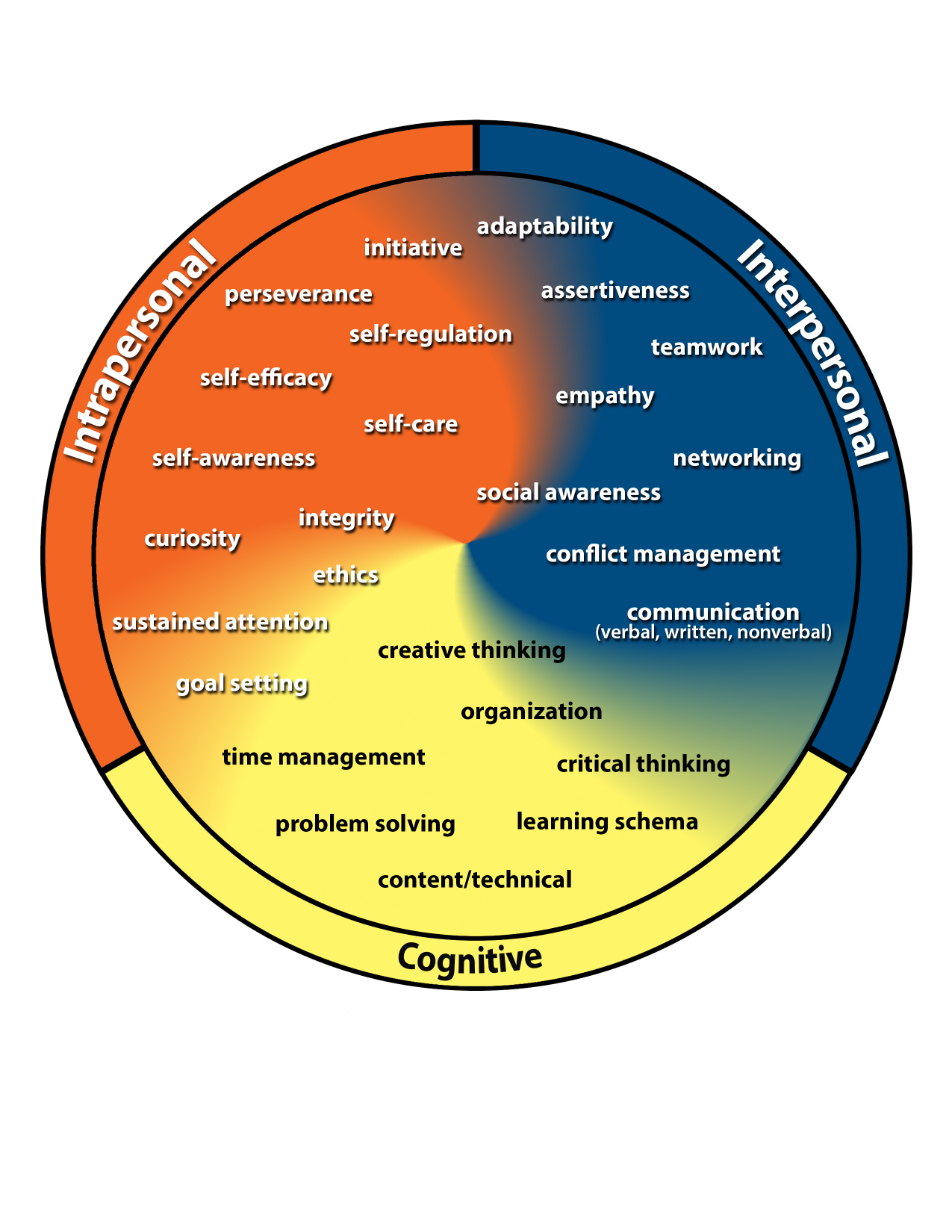 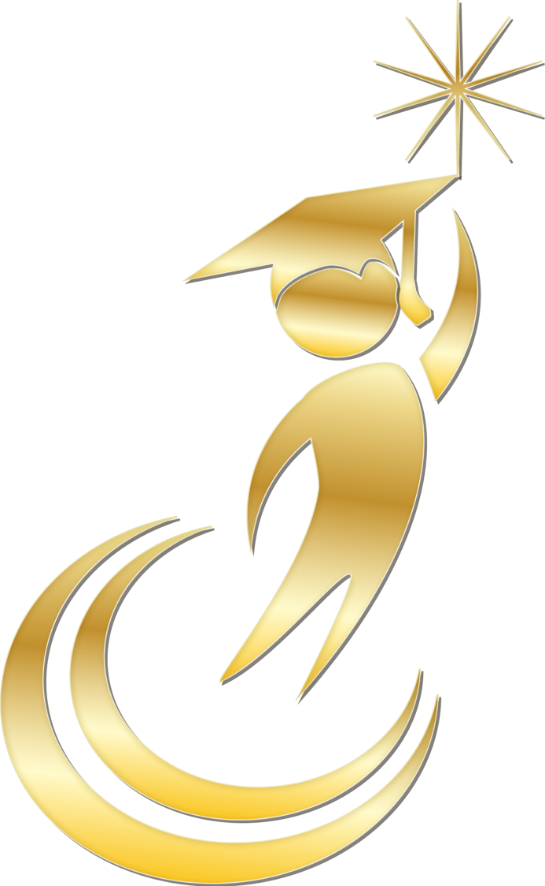 Kansans said…
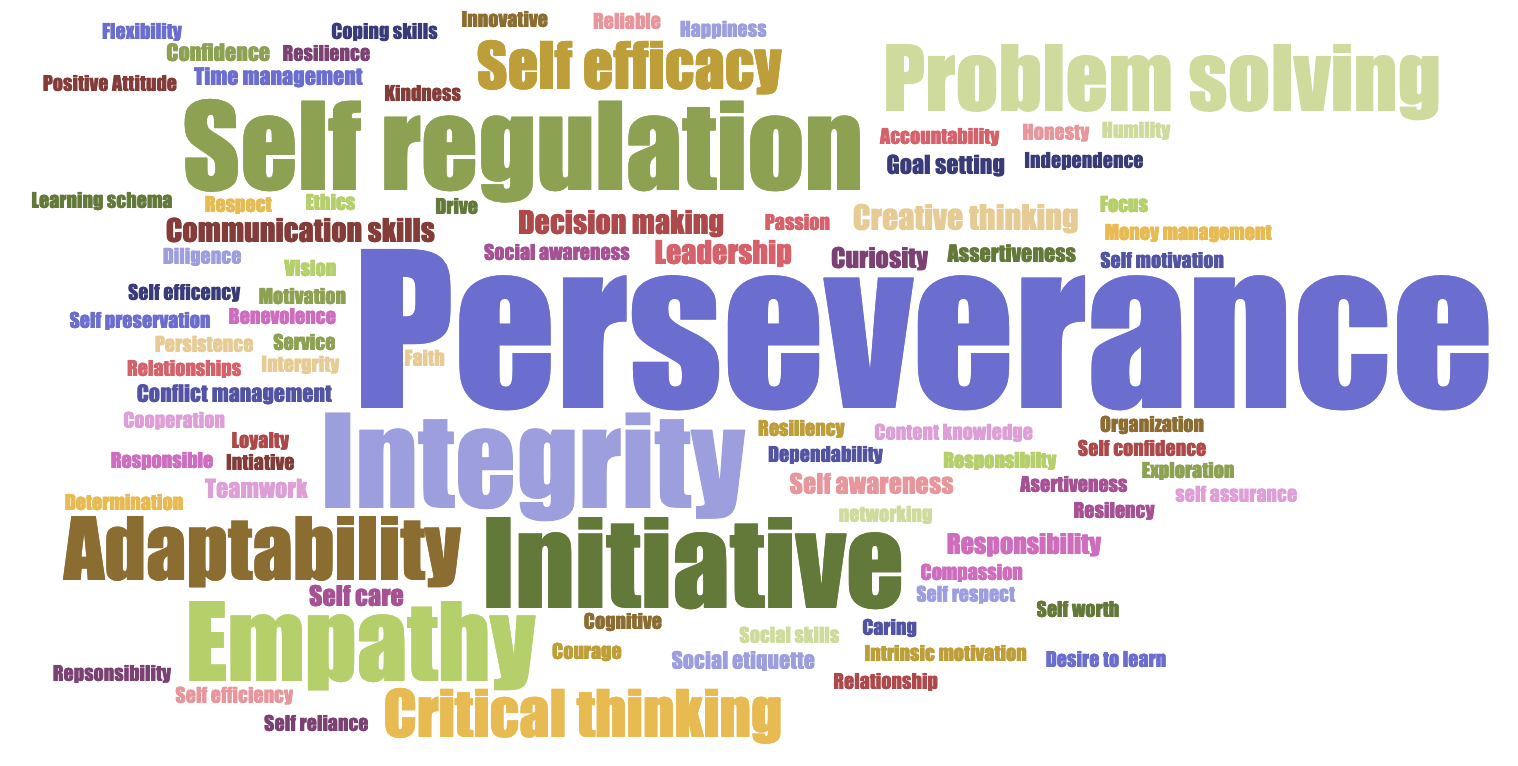 Highest Need CompetenciesIdentified by Over 7,300 Kansas Students
[Speaker Notes: Our business cards will stand out as innovative and memorable with a vertical or portrait orientation.  Bonus it has a back side!
a portrait or vertical design. It’s also two-sided!

Another fundamental change you may notice (if not you will after I tell you) is that the main address for our agency has been simplified to the main desk in Suite 102. As all our mail is sorted in the print shop having everything labeled by a different team name and suite only made sense to us as we're used to it. It is less confusing and complex for those we serve.]
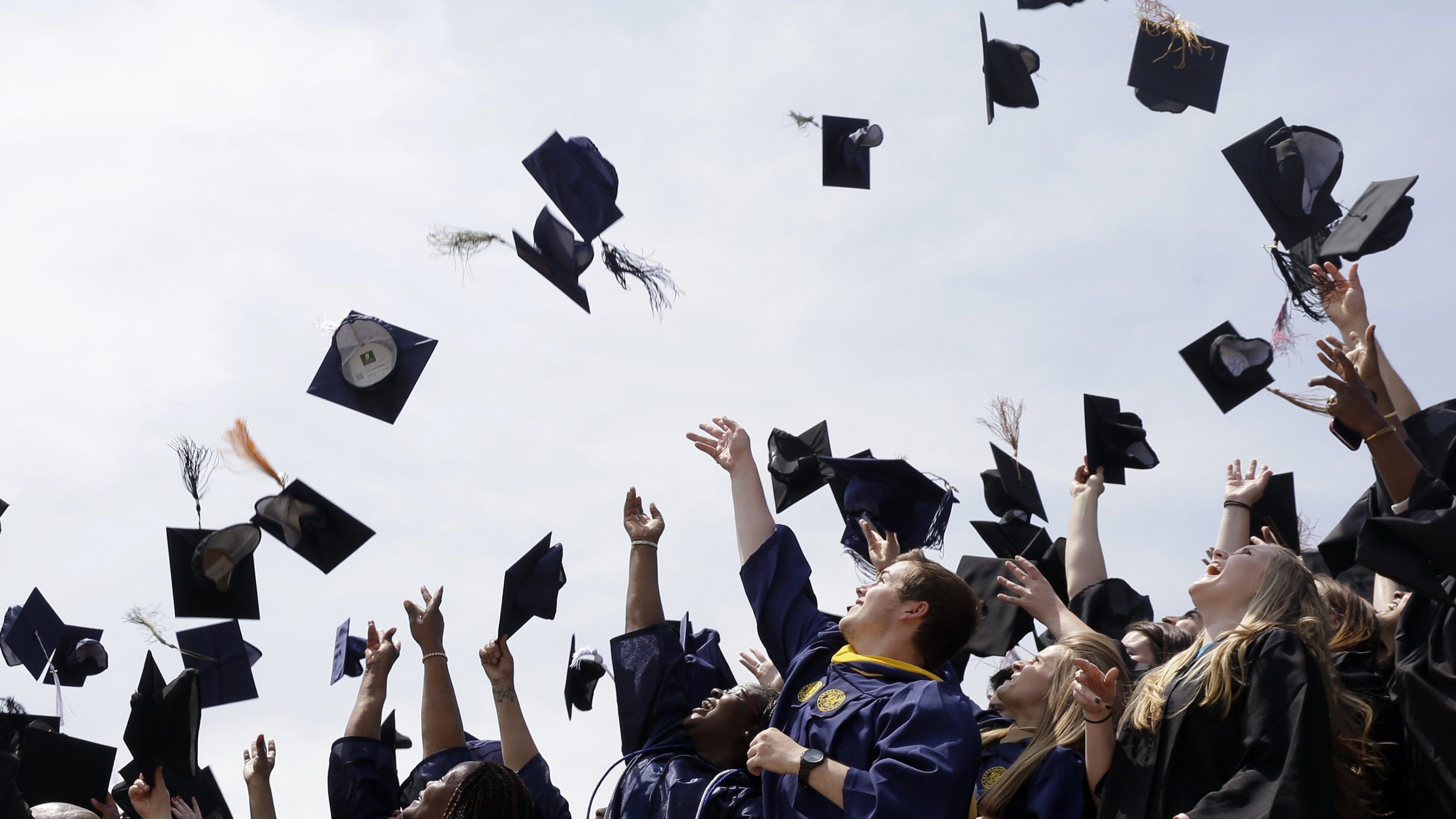 Our Vision for Kansas ...
Kansas leads the world in the success of each student
[Speaker Notes: Our business cards will stand out as innovative and memorable with a vertical or portrait orientation.  Bonus it has a back side!
a portrait or vertical design. It’s also two-sided!

Another fundamental change you may notice (if not you will after I tell you) is that the main address for our agency has been simplified to the main desk in Suite 102. As all our mail is sorted in the print shop having everything labeled by a different team name and suite only made sense to us as we're used to it. It is less confusing and complex for those we serve.]
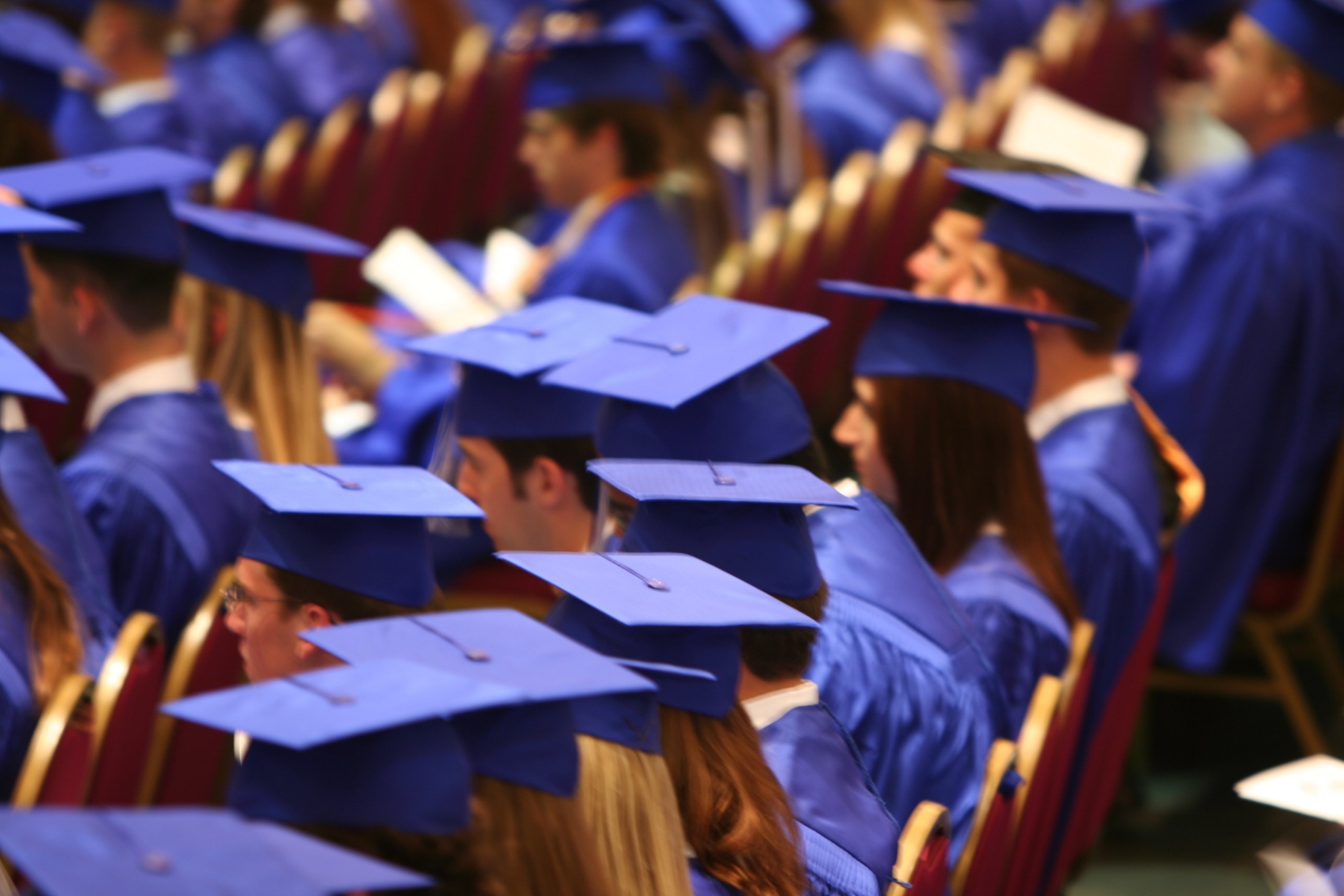 A Successful Kansas High School Graduate has the
Academic preparation,
Cognitive preparation,
Technical skills,
Employability skills and
Civic engagement 
to be successful in postsecondary education, in the attainment of an industry recognized certification or in the workforce, without the need for remediation.
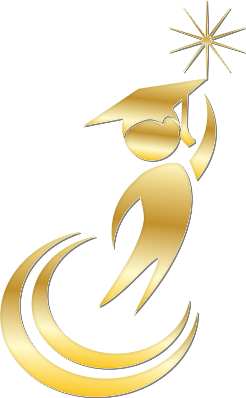 [Speaker Notes: Our business cards will stand out as innovative and memorable with a vertical or portrait orientation.  Bonus it has a back side!
a portrait or vertical design. It’s also two-sided!

Another fundamental change you may notice (if not you will after I tell you) is that the main address for our agency has been simplified to the main desk in Suite 102. As all our mail is sorted in the print shop having everything labeled by a different team name and suite only made sense to us as we're used to it. It is less confusing and complex for those we serve.]
Creating a Vision for Kansas – State Outcomes
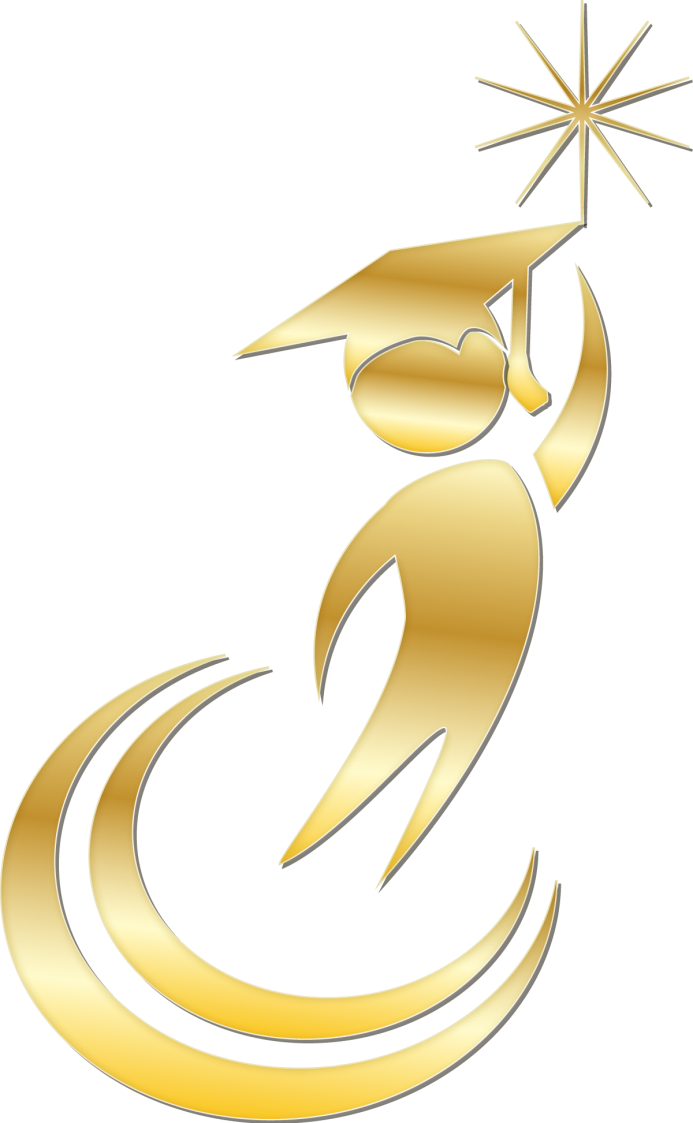 [Speaker Notes: Among the outcomes being considered by the state board are:

High School Graduation Rates
Post Secondary Completion/Attendance
Remedial Rate of Students Attending Post-Secondary
Kindergarten Readiness
Individual Plan of Study Focused on Career Interest 
Social/Emotional Growth Measured Locally

Education Commissioner Randy Watson and members of the State Board of Education will meet with business, education and state leaders to build agreement on how we will work together to achieve this vision for Kansas education.

Kansas schools are already doing tremendous work to address the needs of individual students, but in order to achieve this new vision we cannot expect schools to go it alone. This requires a unified effort with businesses, communities, parents, higher education, and elected officials working with educators to help provide the supports and experiences Kansas students need for their future success.]
Georgetown Center on Education and the Workforce?
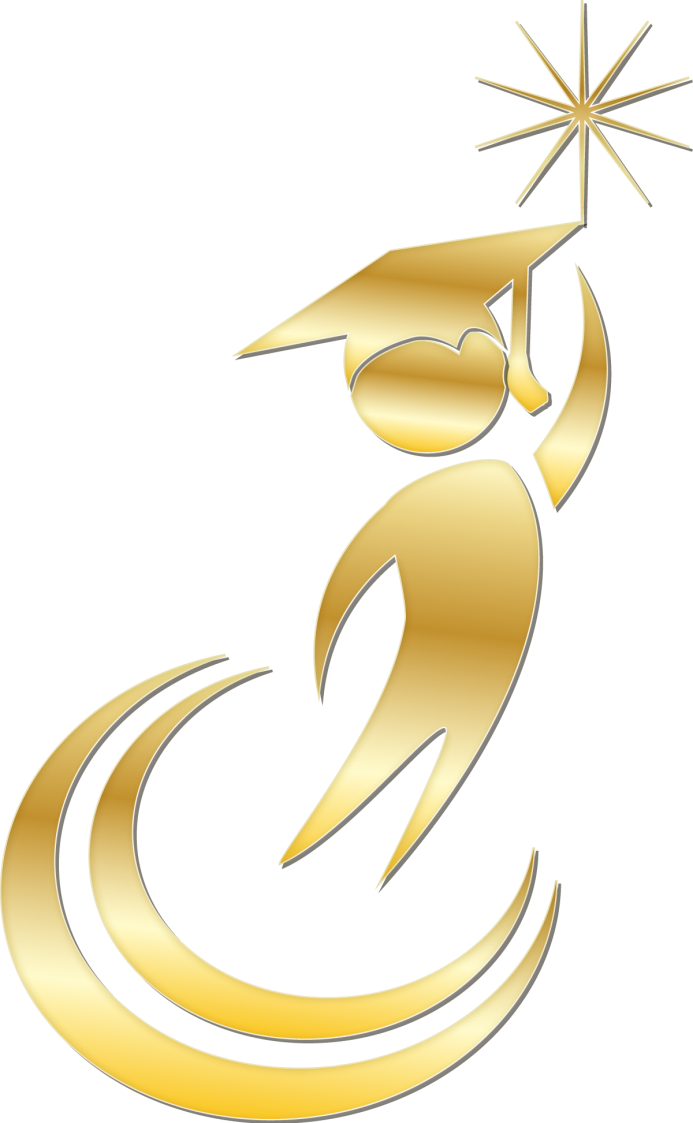 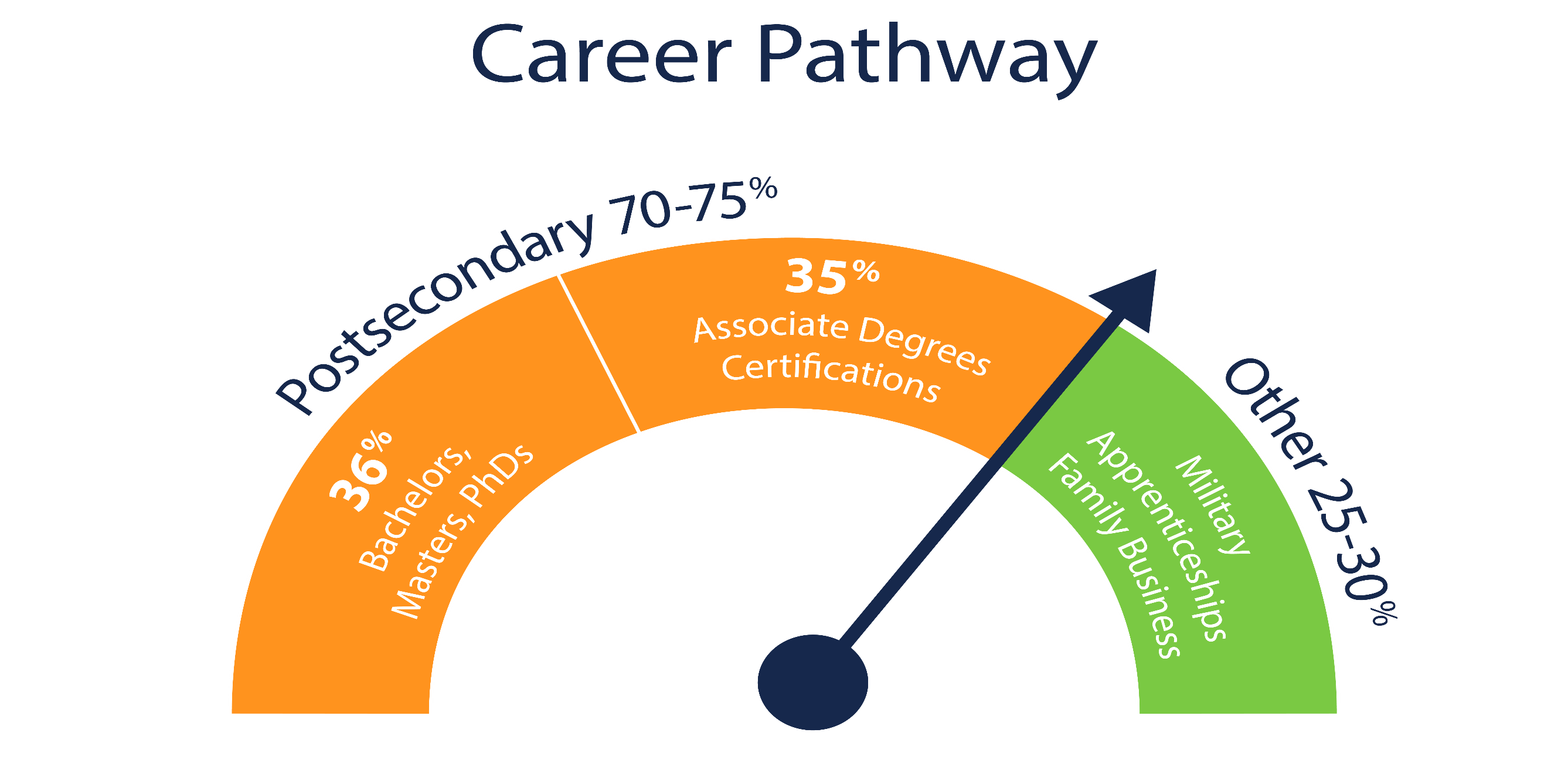 “To succeed in the modern economy, students need a mix of specific and general education and skills.”
The Overlooked Value of Certificates and Associate’s Degrees,
GEORGETOWN UNIVERSITY CENTER ON EDUCATION AND THE WORKFORCE 2020
[Speaker Notes: Our business cards will stand out as innovative and memorable with a vertical or portrait orientation.  Bonus it has a back side!
a portrait or vertical design. It’s also two-sided!

Another fundamental change you may notice (if not you will after I tell you) is that the main address for our agency has been simplified to the main desk in Suite 102. As all our mail is sorted in the print shop having everything labeled by a different team name and suite only made sense to us as we're used to it. It is less confusing and complex for those we serve.]
Time to Redesign Schools!
WHAT SKILLS DO BUSINESS & INDUSTRY SAY ARE LACKING IN HIGH SCHOOL, TWO-YEAR and FOUR-YEAR COLLEGE PROGRAM GRADUATES?
HIGH SCHOOL GRADUATES LACKING…
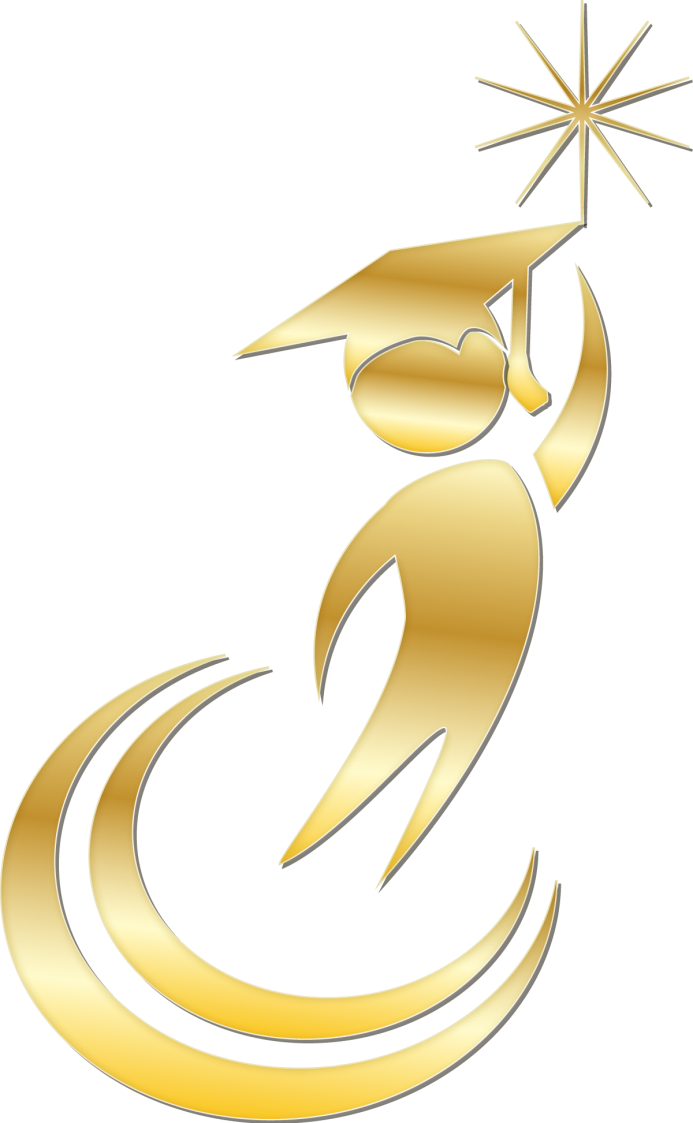 Professionalism/Work Ethic . . . . . . . . .  	80.3%
Teamwork/Collaboration . . . . . . . . . . .   	75.7%
Verbal Communication. . . . . . . . . . . . .   	70.8%
Ethics/Social Responsibility. . . . . . . . . . 	63.4%
Critical Thinking/Problem Solving. . . . .  	57.5%
Information Technology Applications.     	53.0%
Written Communication. . . . . . . . . . . .    	52.7%
Diversity. . . . . . . . . . . . . . . . . . . . . . . .    	52.1%
Lifelong Learning/Self-Direction. . . . …  	42.5%
Creativity/Innovation. . . . . . . . . . . . . . .   	36.3%
Consolidated Survey of Corporate America
[Speaker Notes: Our business cards will stand out as innovative and memorable with a vertical or portrait orientation.  Bonus it has a back side!
a portrait or vertical design. It’s also two-sided!

Another fundamental change you may notice (if not you will after I tell you) is that the main address for our agency has been simplified to the main desk in Suite 102. As all our mail is sorted in the print shop having everything labeled by a different team name and suite only made sense to us as we're used to it. It is less confusing and complex for those we serve.]
TWO YEAR COLLEGE GRADUATES LACKING…
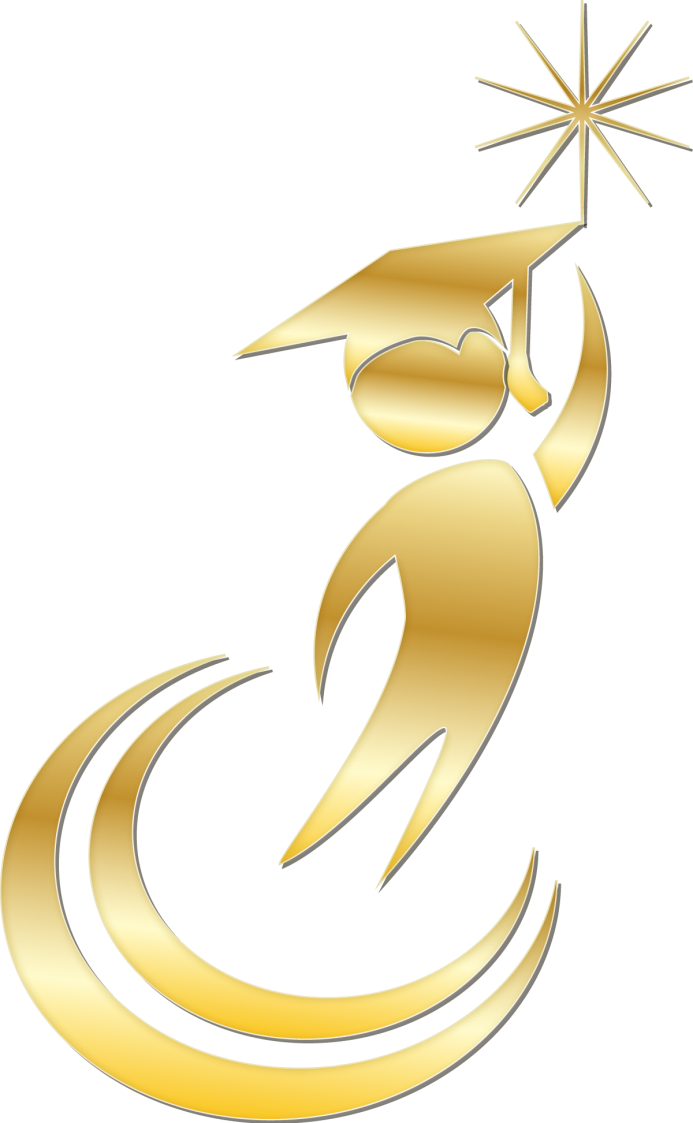 Professionalism/Work Ethic. . . . . . . . . . .	83.4%
Teamwork/Collaboration. . . . . . . . . . . .	82.7%
Verbal Communication. . . . . . . . . . . . . 	82.0%
Critical Thinking/Problem Solving. . . . . .	72.2%
Written Communication. . . . . . . . . . . . .	71.5%
Ethics/Social Responsibility. . . . . . . . . . .	70.6%
Information Technology Applications. .	68.6%
Lifelong Learning/Self-Direction. . . . . . .	58.3%
Diversity. . . . . . . . . . . . . . . . . . . . . . . . . 	56.9%
Creativity/Innovation. . . . . . . . . . . . . . . 	45.5%
Consolidated Survey of Corporate America
[Speaker Notes: Our business cards will stand out as innovative and memorable with a vertical or portrait orientation.  Bonus it has a back side!
a portrait or vertical design. It’s also two-sided!

Another fundamental change you may notice (if not you will after I tell you) is that the main address for our agency has been simplified to the main desk in Suite 102. As all our mail is sorted in the print shop having everything labeled by a different team name and suite only made sense to us as we're used to it. It is less confusing and complex for those we serve.]
FOUR YEAR COLLEGE GRADUATES LACKING…
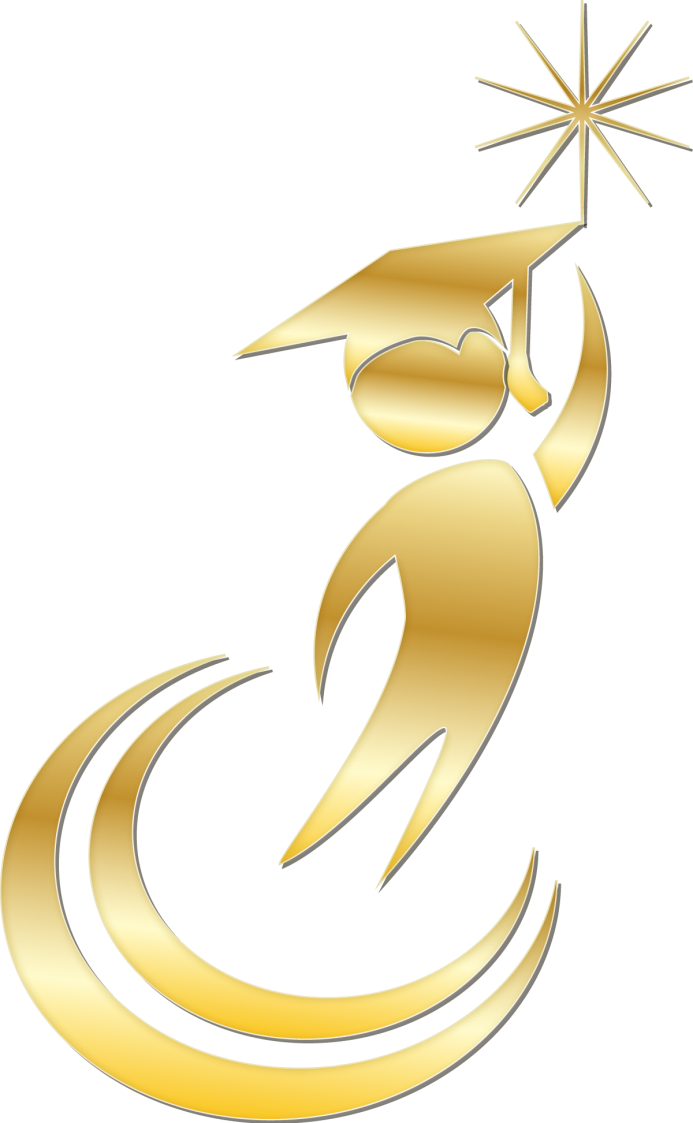 Verbal Communication. . . . . . . . . . . . .	95.4%
Teamwork/Collaboration. . . . . . . . . . . .	94.4%
Professionalism/Work Ethic. . . . . . . . . . .	93.8%
Written Communication. . . . . . . . . . . . .	93.1%
Critical Thinking/Problem Solving. . . . . 	92.1%
Ethics/Social Responsibility. . . . . . . . . . 	85.6%
Leadership . . . . . . . . . . . . . . . . . . . . . . . 	81.8%
Information Technology Applications. 	81.0%
Creativity/Innovation. . . . . . . . . . . . . . .	81.0%
Lifelong Learning/Self-Direction. . . . . . 	78.3%
Consolidated Survey of Corporate America
[Speaker Notes: Our business cards will stand out as innovative and memorable with a vertical or portrait orientation.  Bonus it has a back side!
a portrait or vertical design. It’s also two-sided!

Another fundamental change you may notice (if not you will after I tell you) is that the main address for our agency has been simplified to the main desk in Suite 102. As all our mail is sorted in the print shop having everything labeled by a different team name and suite only made sense to us as we're used to it. It is less confusing and complex for those we serve.]
Harvard, Stanford and the Carnegie Foundation
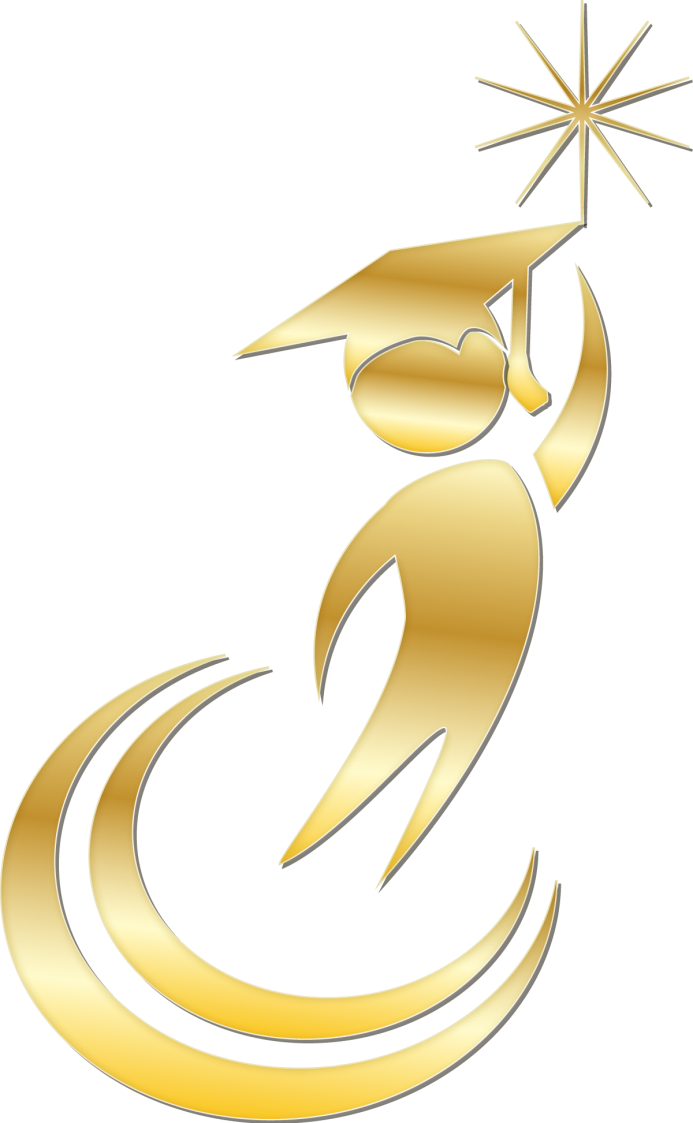 Lessons from Gallup Research
“Caring (not content) is King”
Mentors are needed
Excitement about the Future
Strengths, not Weaknesses
Long-term Projects
Project-based Learning
Work Experiences Connected to Learning (Intern, Apprentice, etc.)
Deep, Lasting Engagement
“Someone who encourages my development”
“Do what I do best every day”
21
[Speaker Notes: Our business cards will stand out as innovative and memorable with a vertical or portrait orientation.  Bonus it has a back side!
a portrait or vertical design. It’s also two-sided!

Another fundamental change you may notice (if not you will after I tell you) is that the main address for our agency has been simplified to the main desk in Suite 102. As all our mail is sorted in the print shop having everything labeled by a different team name and suite only made sense to us as we're used to it. It is less confusing and complex for those we serve.]
Gallup - It’s How You Do It
32%
30%
20%
Long-term project taking a semester or more to complete
Internship or job where applied learning
Extremely involved in extracurricular activities and organizations
6%
Of All Graduates Experienced All Three
[Speaker Notes: Our business cards will stand out as innovative and memorable with a vertical or portrait orientation.  Bonus it has a back side!
a portrait or vertical design. It’s also two-sided!

Another fundamental change you may notice (if not you will after I tell you) is that the main address for our agency has been simplified to the main desk in Suite 102. As all our mail is sorted in the print shop having everything labeled by a different team name and suite only made sense to us as we're used to it. It is less confusing and complex for those we serve.]
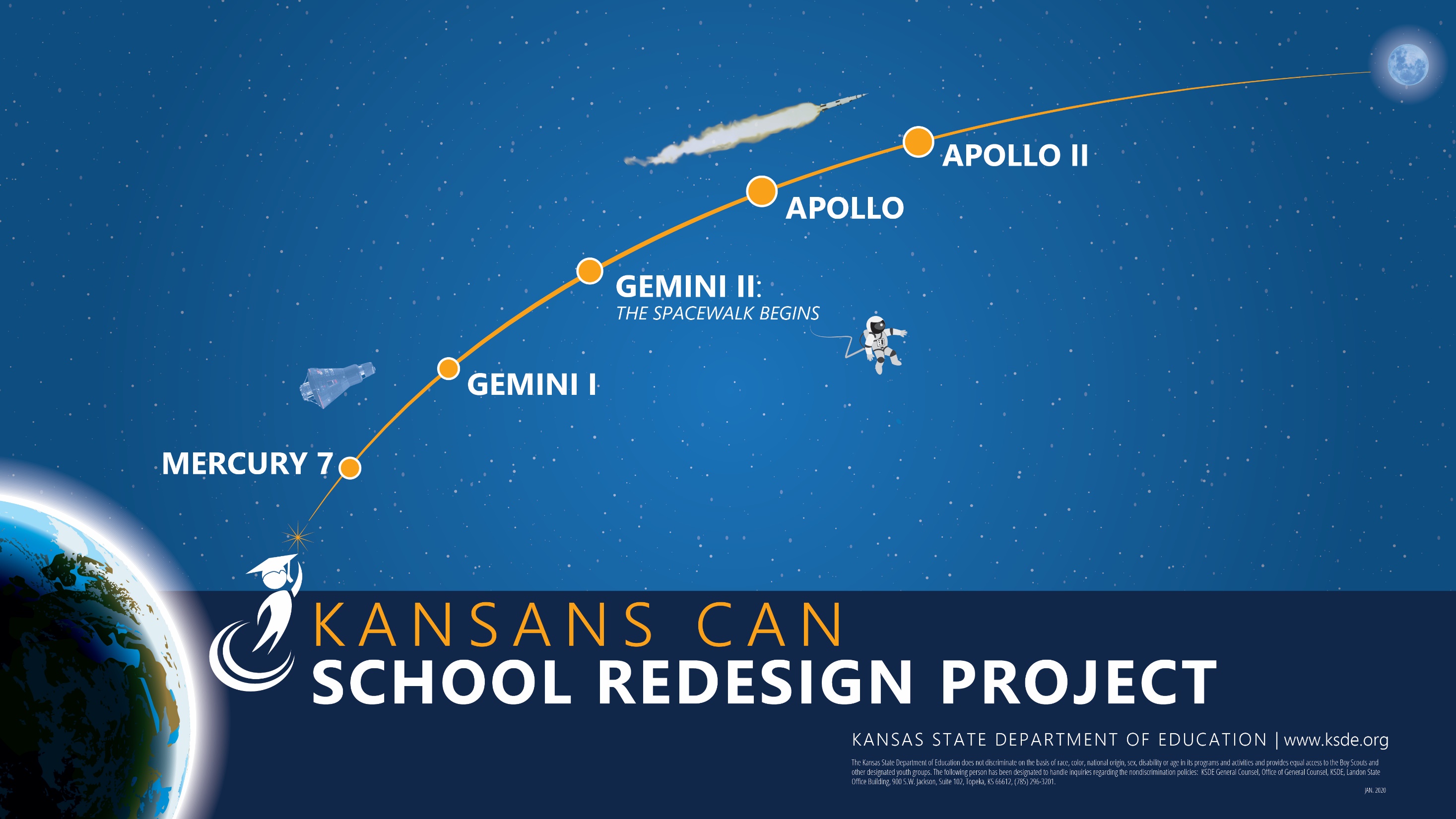 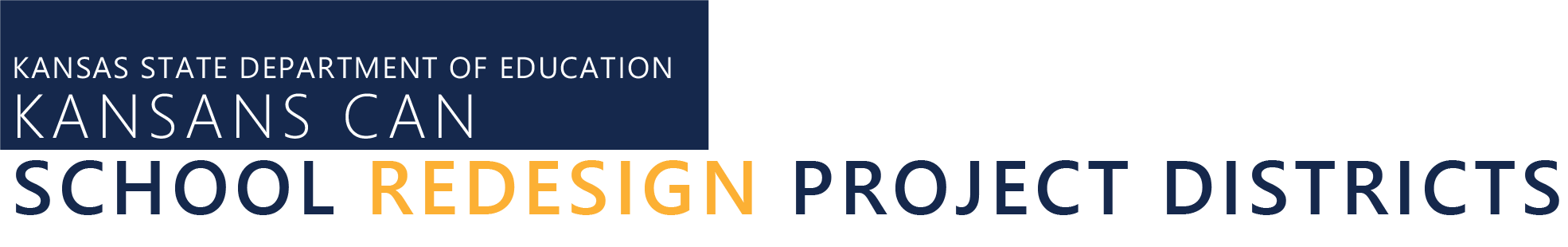 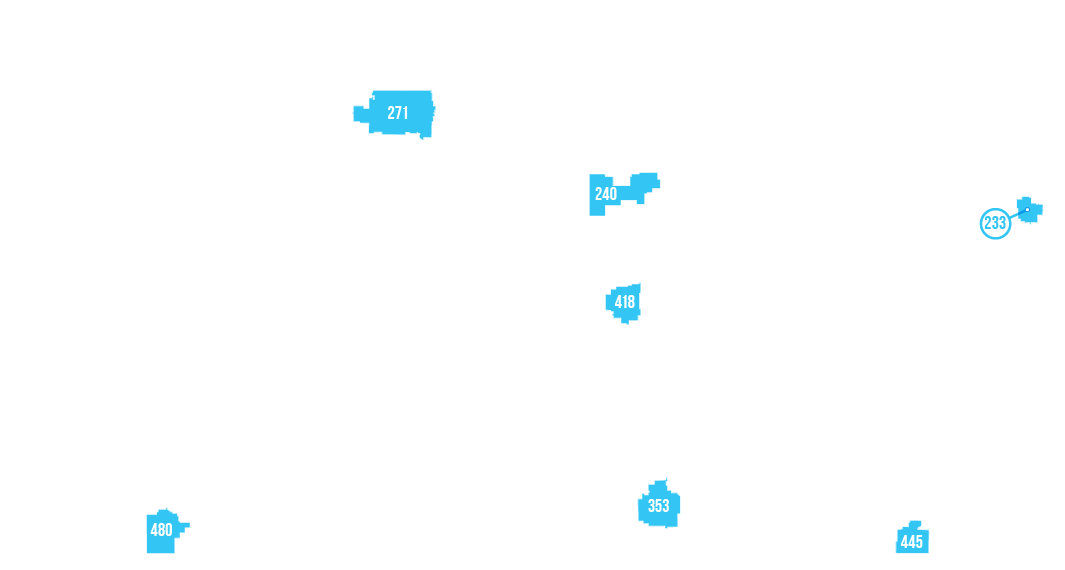 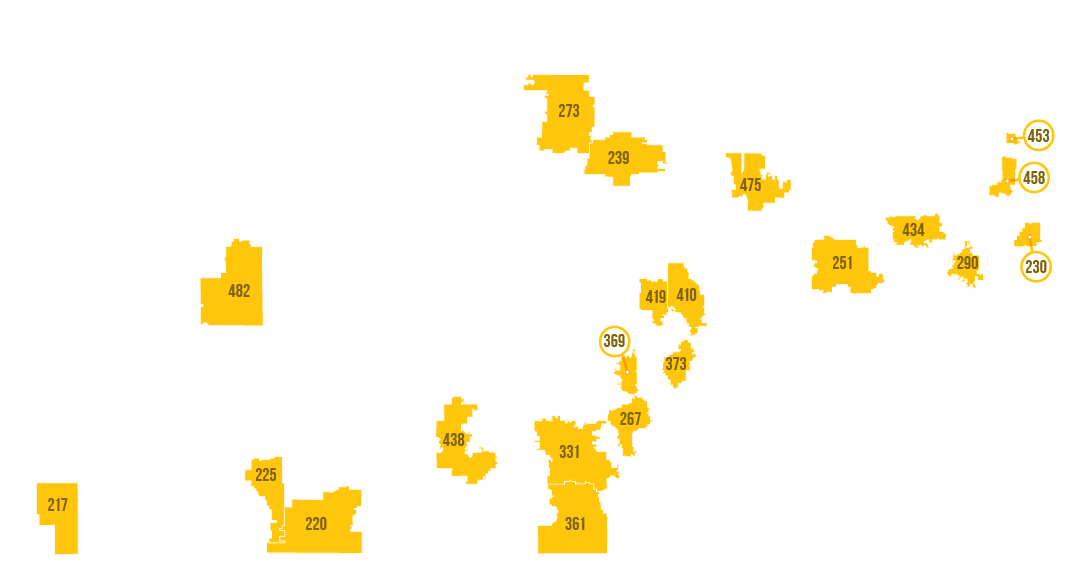 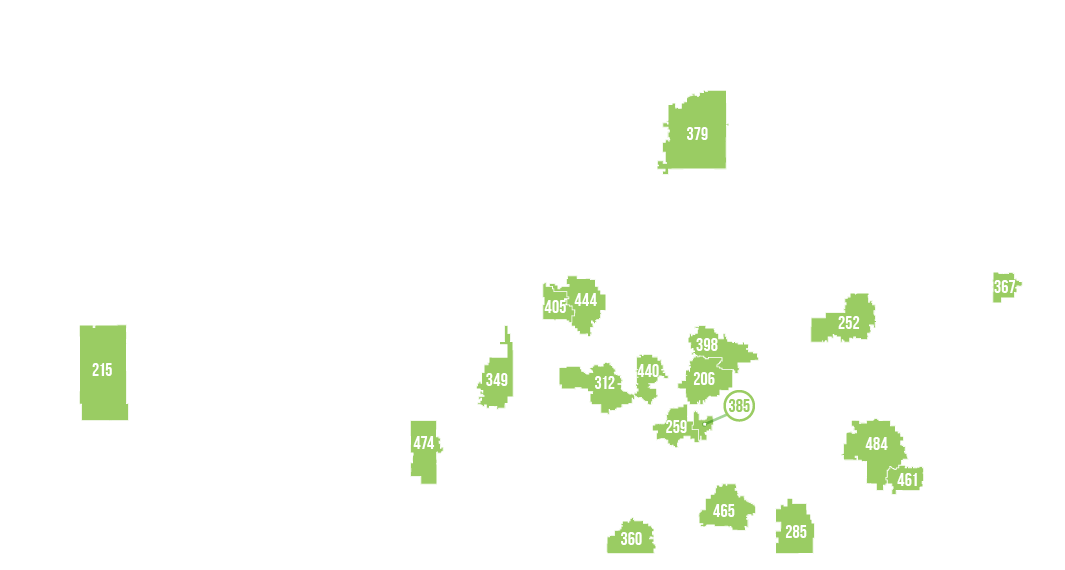 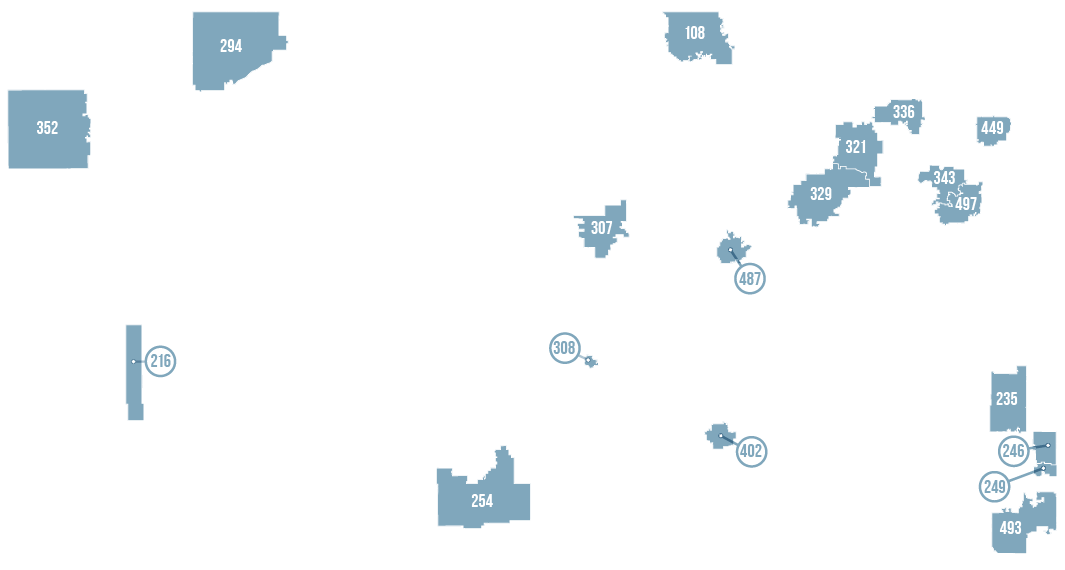 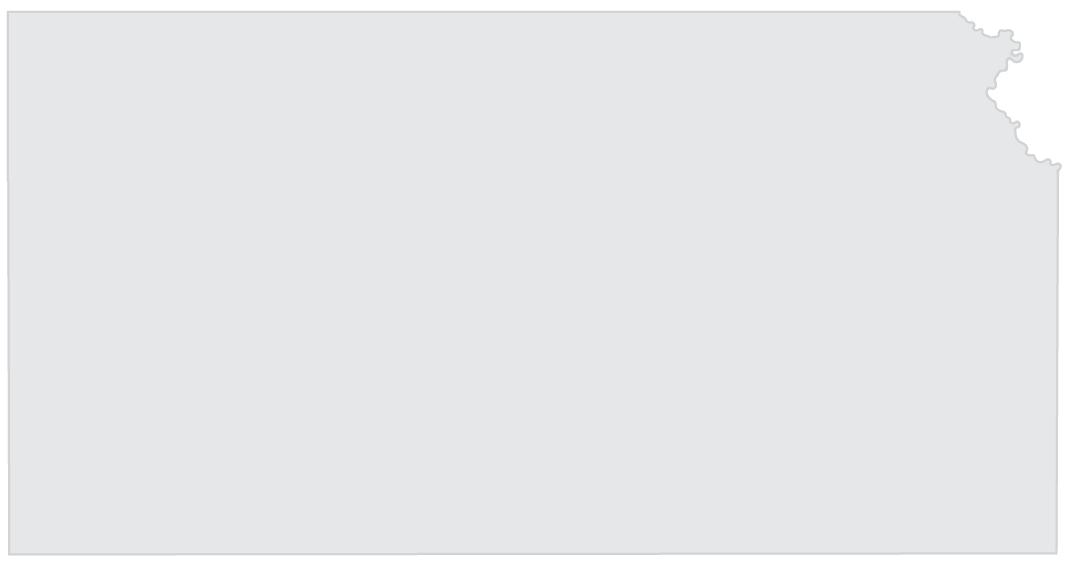 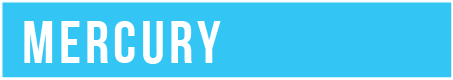 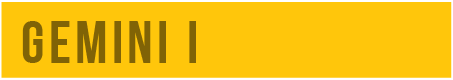 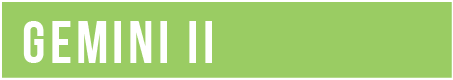 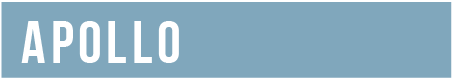 [Speaker Notes: Our business cards will stand out as innovative and memorable with a vertical or portrait orientation.  Bonus it has a back side!
a portrait or vertical design. It’s also two-sided!

Another fundamental change you may notice (if not you will after I tell you) is that the main address for our agency has been simplified to the main desk in Suite 102. As all our mail is sorted in the print shop having everything labeled by a different team name and suite only made sense to us as we're used to it. It is less confusing and complex for those we serve.]
Kansas School Redesign Principles
[Speaker Notes: Our business cards will stand out as innovative and memorable with a vertical or portrait orientation.  Bonus it has a back side!
a portrait or vertical design. It’s also two-sided!

Another fundamental change you may notice (if not you will after I tell you) is that the main address for our agency has been simplified to the main desk in Suite 102. As all our mail is sorted in the print shop having everything labeled by a different team name and suite only made sense to us as we're used to it. It is less confusing and complex for those we serve.]
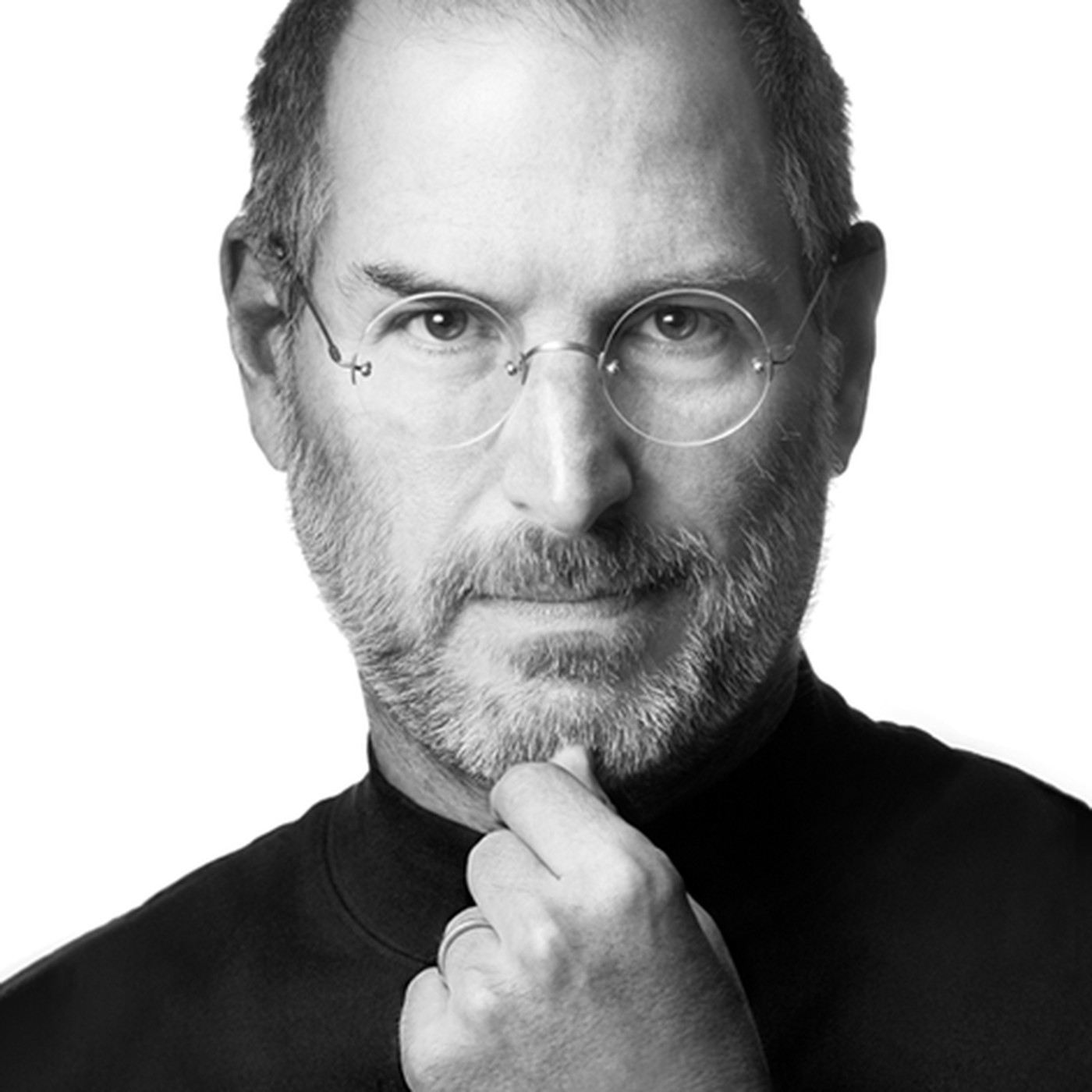 One of the biggest reasons most of us don't set out to achieve a huge goal is that we think we first need to develop a comprehensively detailed grand plan, one where every step is charted, every milestone identified—where success is pre-ordained. 

But because we don't have that kind of plan—because creating that kind of plan is basically impossible—we hesitate. We need to see an end before we see a beginning. 

And so we never start.
[Speaker Notes: Our business cards will stand out as innovative and memorable with a vertical or portrait orientation.  Bonus it has a back side!
a portrait or vertical design. It’s also two-sided!

Another fundamental change you may notice (if not you will after I tell you) is that the main address for our agency has been simplified to the main desk in Suite 102. As all our mail is sorted in the print shop having everything labeled by a different team name and suite only made sense to us as we're used to it. It is less confusing and complex for those we serve.]
Leadership Matters…
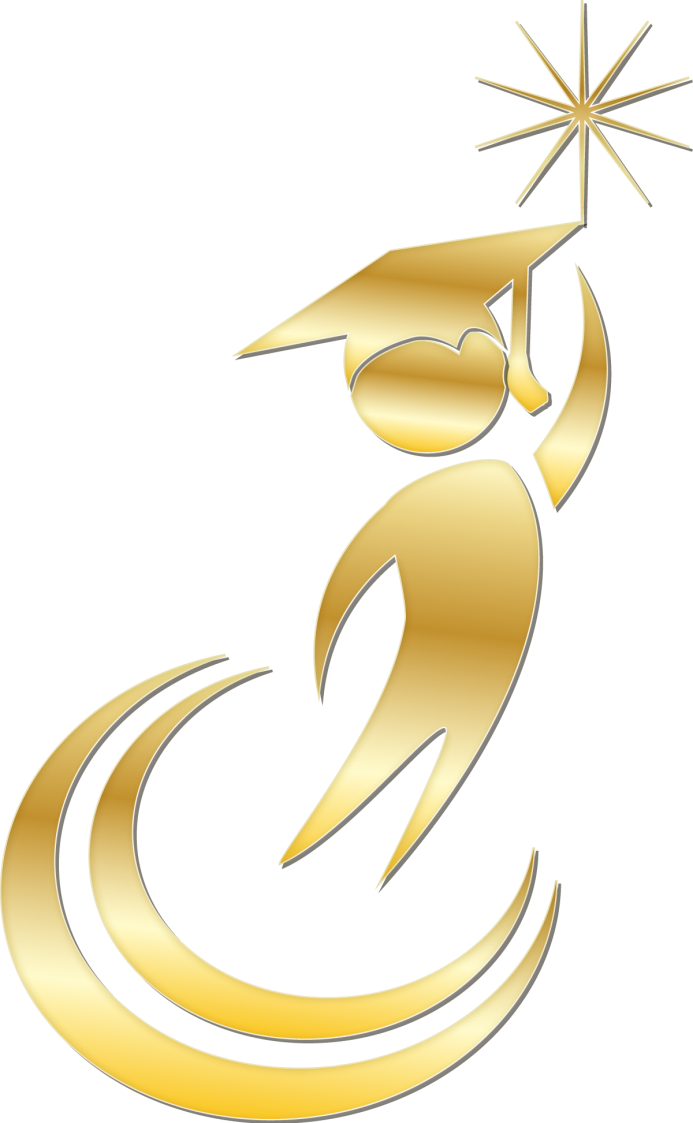 Effective leadership puts first things first (your big rocks). Effective management is scheduling that leadership and having the discipline to stick with it to carry it out.
Our Big Rocks…Our Wildly Important Goal
100% of Students Graduate High School

100% of Students execute their Post Secondary Plan

45% attend a four year college
45% attend a two year college and/or have multiple certificates
5% are in apprentice programs
4% enlist in the military
1% attend 18-21 year old program
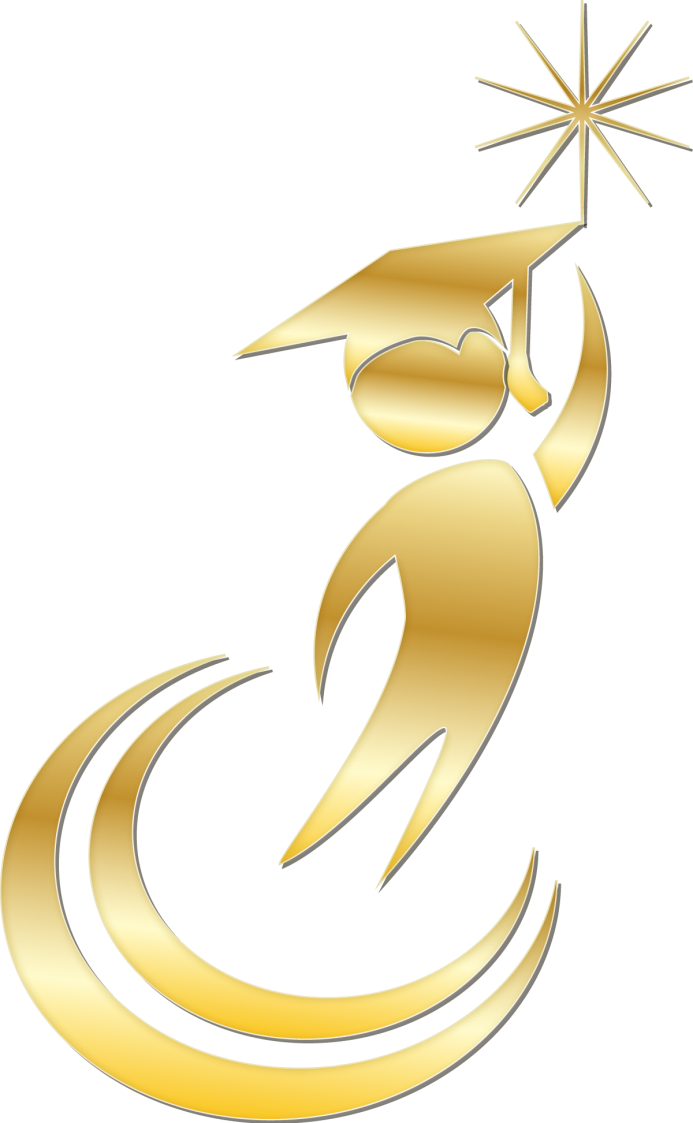 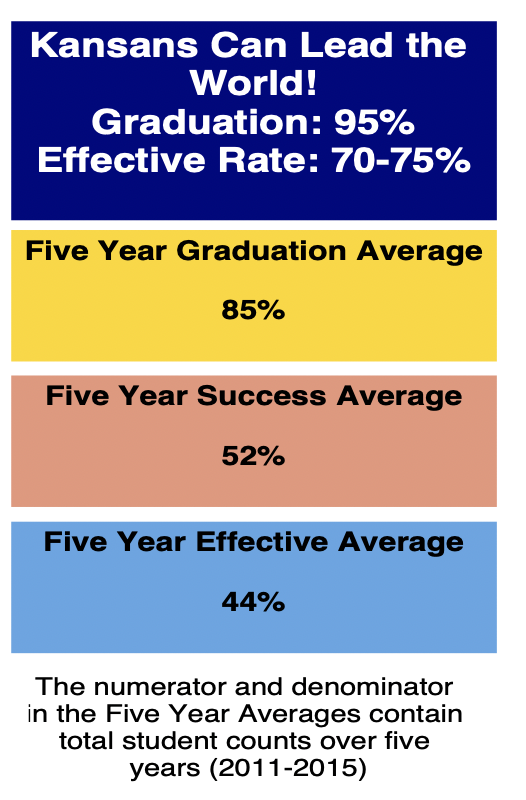 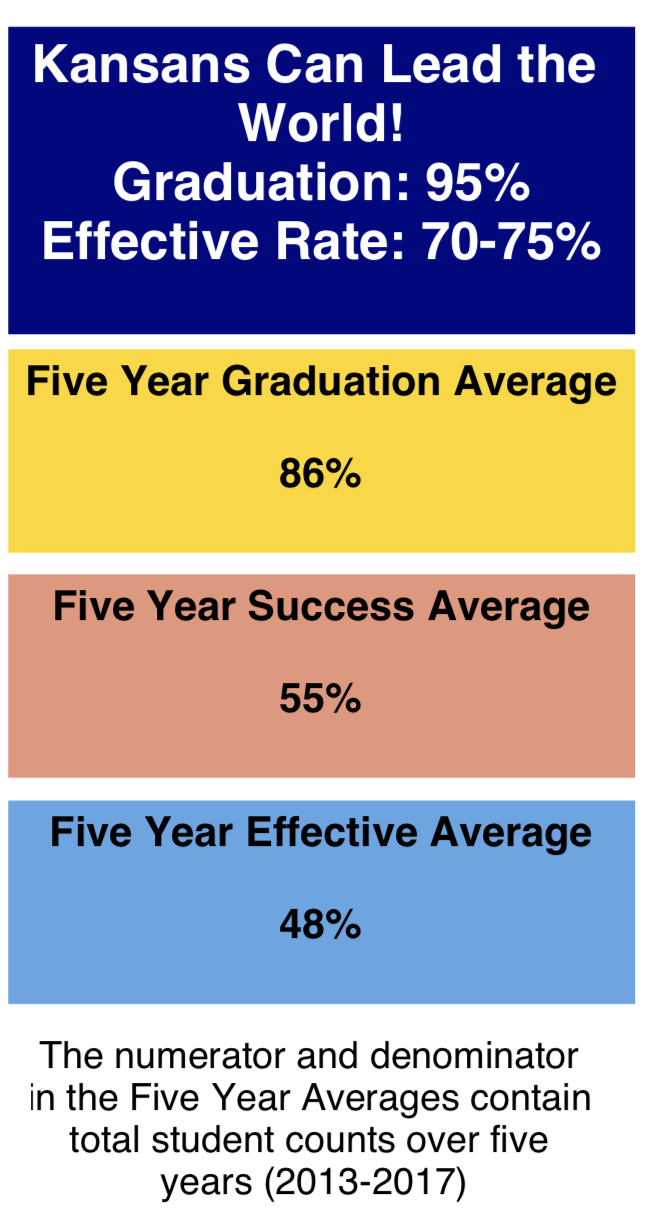 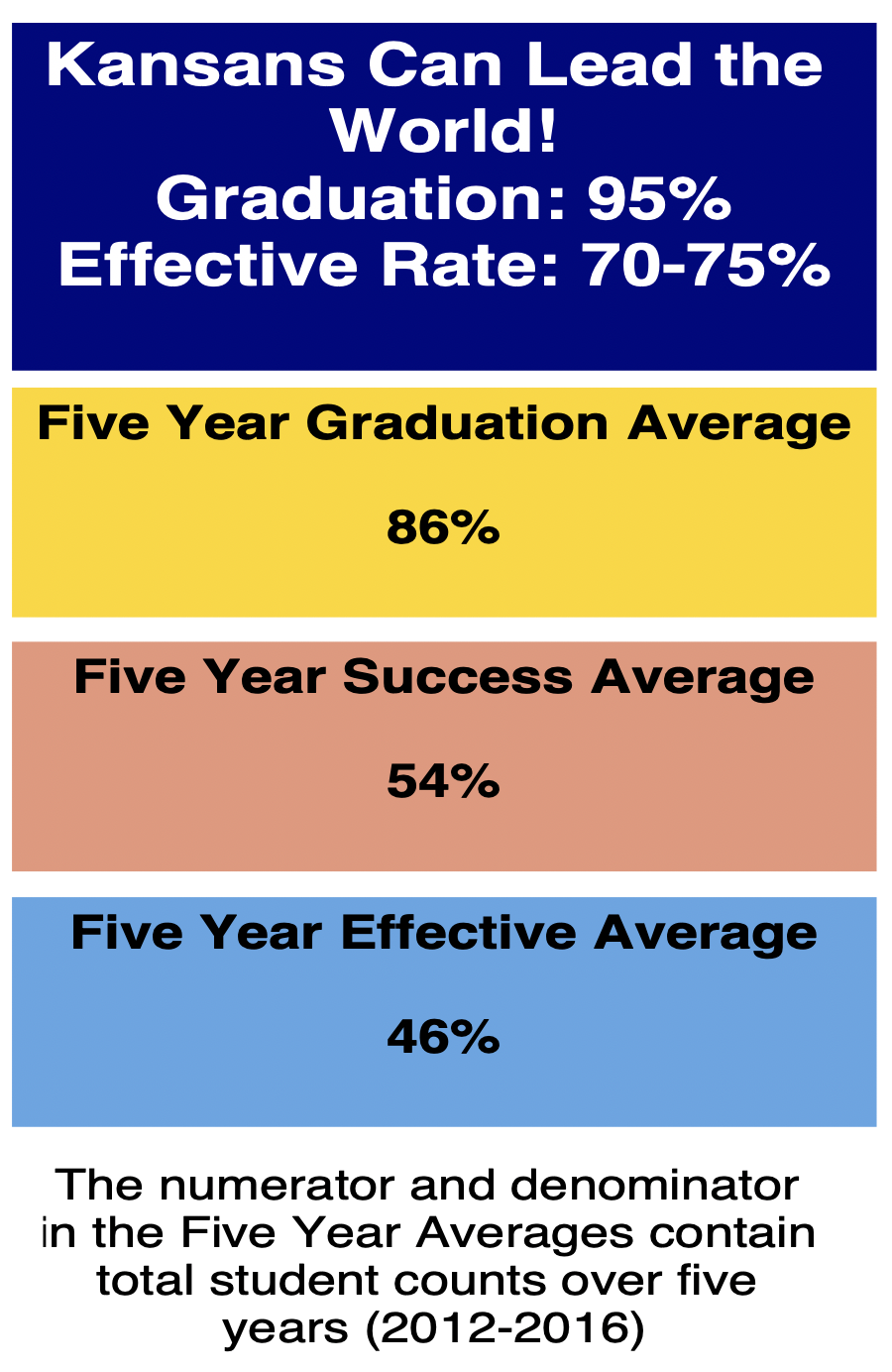 [Speaker Notes: Our business cards will stand out as innovative and memorable with a vertical or portrait orientation.  Bonus it has a back side!
a portrait or vertical design. It’s also two-sided!

Another fundamental change you may notice (if not you will after I tell you) is that the main address for our agency has been simplified to the main desk in Suite 102. As all our mail is sorted in the print shop having everything labeled by a different team name and suite only made sense to us as we're used to it. It is less confusing and complex for those we serve.]
Birth – Age 4
Ages 5 - 9
Ages 10-15
Ages 16-20
Oversight
Oversight
Oversight and
Influence
Oversight and
Influence
Birth – Age 4
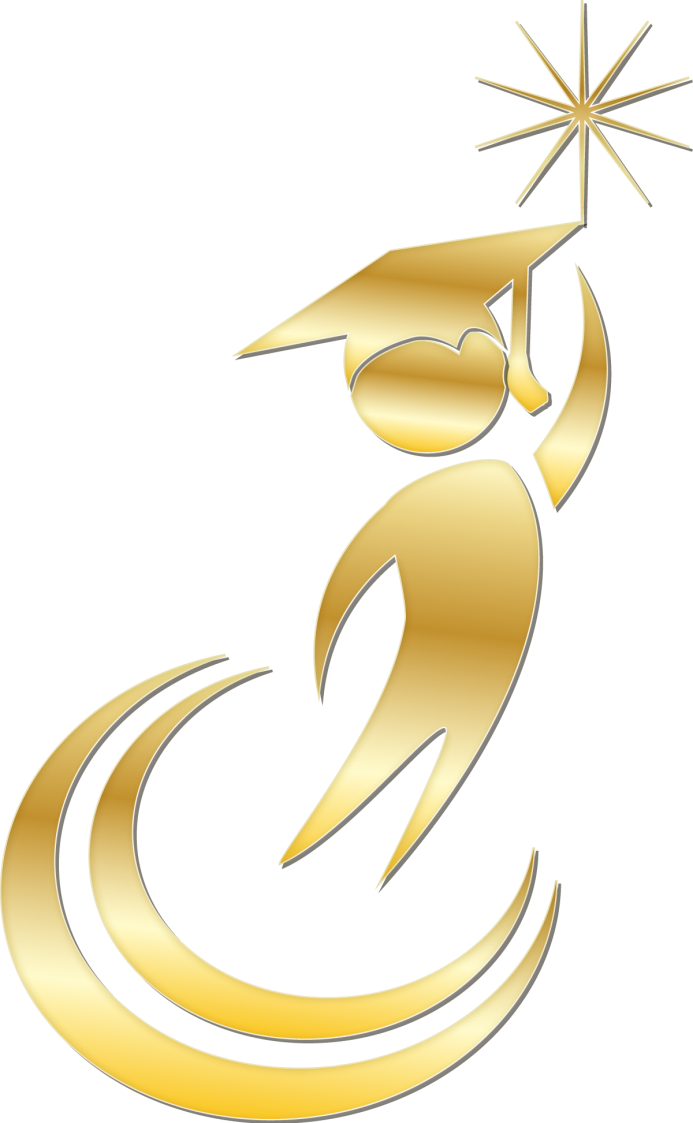 Oversight and
Influence
[Speaker Notes: Our business cards will stand out as innovative and memorable with a vertical or portrait orientation.  Bonus it has a back side!
a portrait or vertical design. It’s also two-sided!

Another fundamental change you may notice (if not you will after I tell you) is that the main address for our agency has been simplified to the main desk in Suite 102. As all our mail is sorted in the print shop having everything labeled by a different team name and suite only made sense to us as we're used to it. It is less confusing and complex for those we serve.]
Birth – Age 4
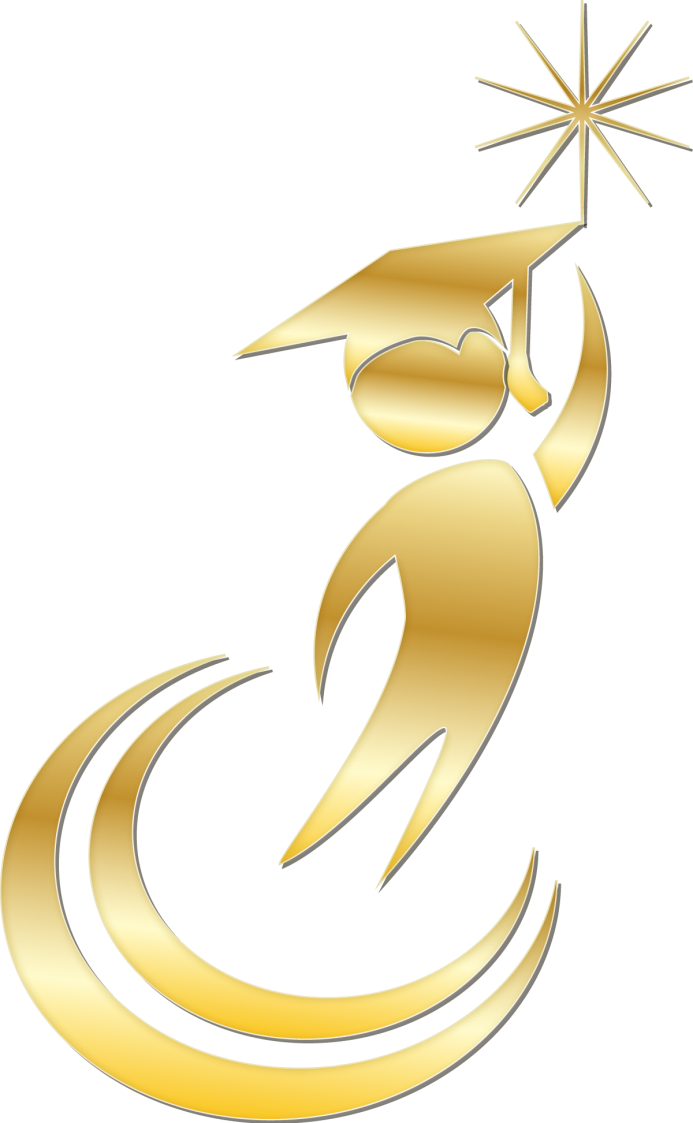 What does the research tell us?
What data do I need to execute this well?
What partnerships do I need to have to be successful?
What programs should I consider to execute this plan?
How should I structure time, content and age(s) to ensure success?
What are the lead and lag measures for this developmental age.
[Speaker Notes: Our business cards will stand out as innovative and memorable with a vertical or portrait orientation.  Bonus it has a back side!
a portrait or vertical design. It’s also two-sided!

Another fundamental change you may notice (if not you will after I tell you) is that the main address for our agency has been simplified to the main desk in Suite 102. As all our mail is sorted in the print shop having everything labeled by a different team name and suite only made sense to us as we're used to it. It is less confusing and complex for those we serve.]
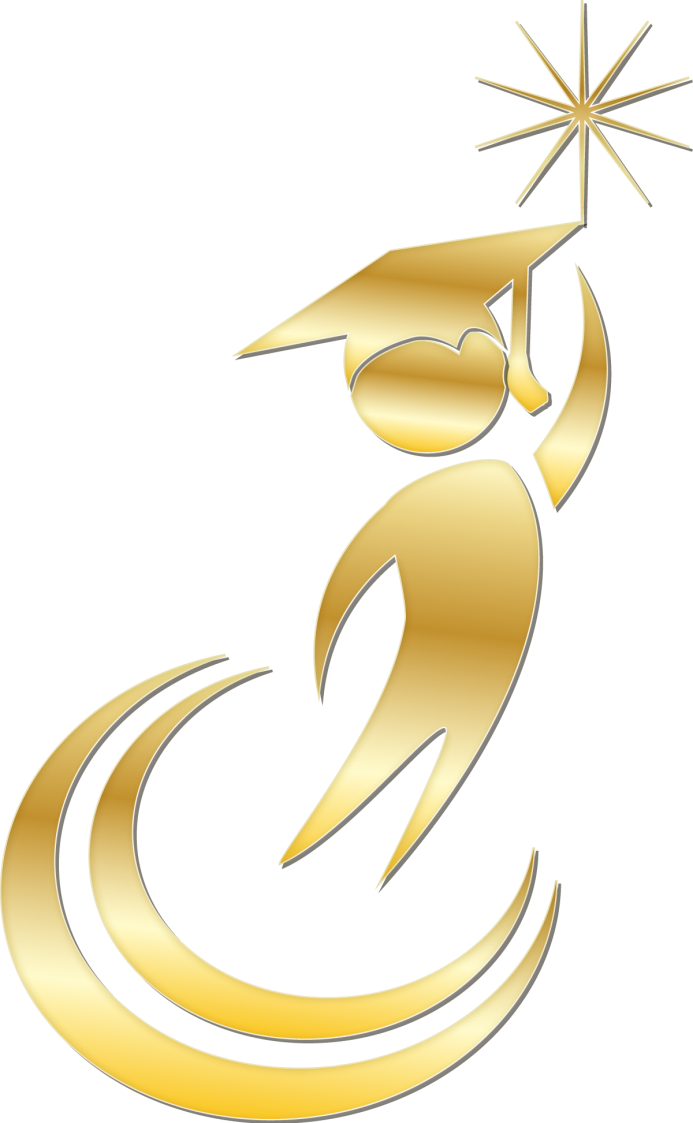 “Fostering essential reading and math skills is up to 10 times less expensive from birth to age 5, than from kindergarten to fifth grade.”

The Children's Reading Foundation
[Speaker Notes: Our business cards will stand out as innovative and memorable with a vertical or portrait orientation.  Bonus it has a back side!
a portrait or vertical design. It’s also two-sided!

Another fundamental change you may notice (if not you will after I tell you) is that the main address for our agency has been simplified to the main desk in Suite 102. As all our mail is sorted in the print shop having everything labeled by a different team name and suite only made sense to us as we're used to it. It is less confusing and complex for those we serve.]
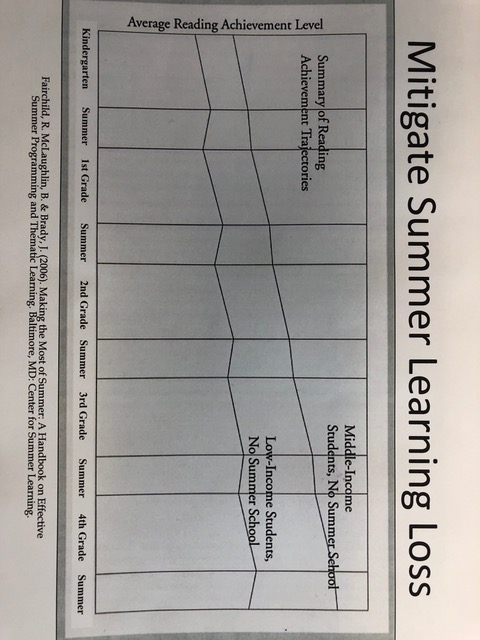 [Speaker Notes: Our business cards will stand out as innovative and memorable with a vertical or portrait orientation.  Bonus it has a back side!
a portrait or vertical design. It’s also two-sided!

Another fundamental change you may notice (if not you will after I tell you) is that the main address for our agency has been simplified to the main desk in Suite 102. As all our mail is sorted in the print shop having everything labeled by a different team name and suite only made sense to us as we're used to it. It is less confusing and complex for those we serve.]
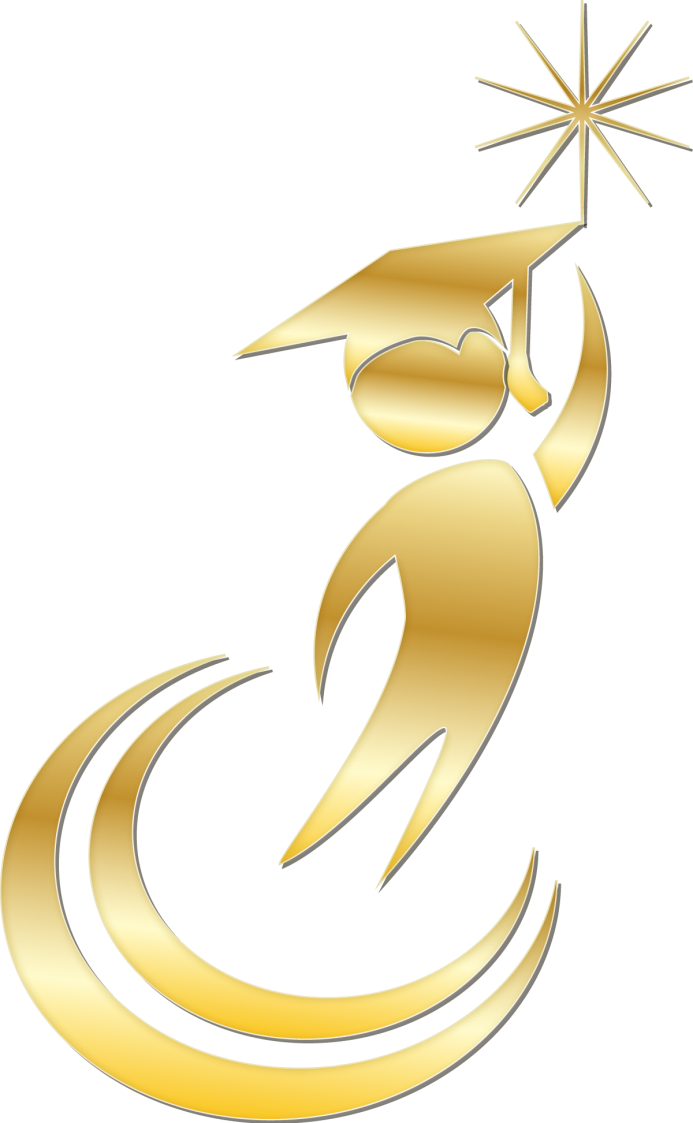 Days of Instruction

365 days a year
110 weekends
11 Federal Holidays
Two extra days off for Federal Holiday - 22

Available days for instruction: 222
Highest district in Kansas: 184
Lowest district in Kansas: 141
[Speaker Notes: Our business cards will stand out as innovative and memorable with a vertical or portrait orientation.  Bonus it has a back side!
a portrait or vertical design. It’s also two-sided!

Another fundamental change you may notice (if not you will after I tell you) is that the main address for our agency has been simplified to the main desk in Suite 102. As all our mail is sorted in the print shop having everything labeled by a different team name and suite only made sense to us as we're used to it. It is less confusing and complex for those we serve.]
Birth – Age 4
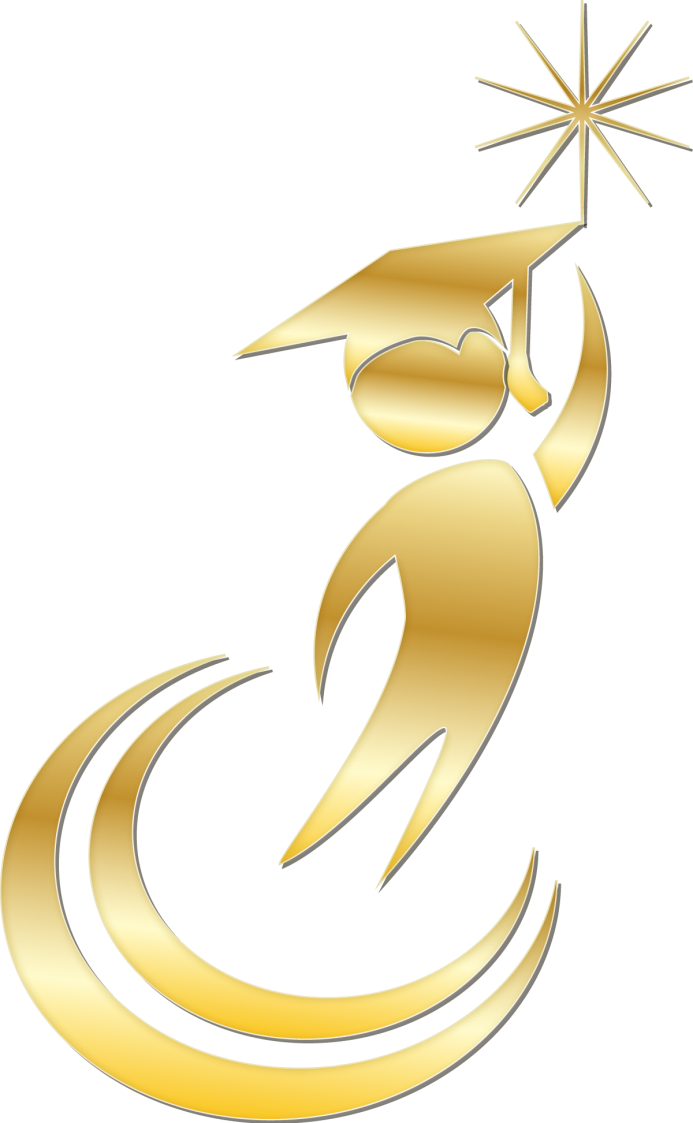 What are my lag measures for this developmental stage?
[Speaker Notes: Our business cards will stand out as innovative and memorable with a vertical or portrait orientation.  Bonus it has a back side!
a portrait or vertical design. It’s also two-sided!

Another fundamental change you may notice (if not you will after I tell you) is that the main address for our agency has been simplified to the main desk in Suite 102. As all our mail is sorted in the print shop having everything labeled by a different team name and suite only made sense to us as we're used to it. It is less confusing and complex for those we serve.]
Birth – Age 4
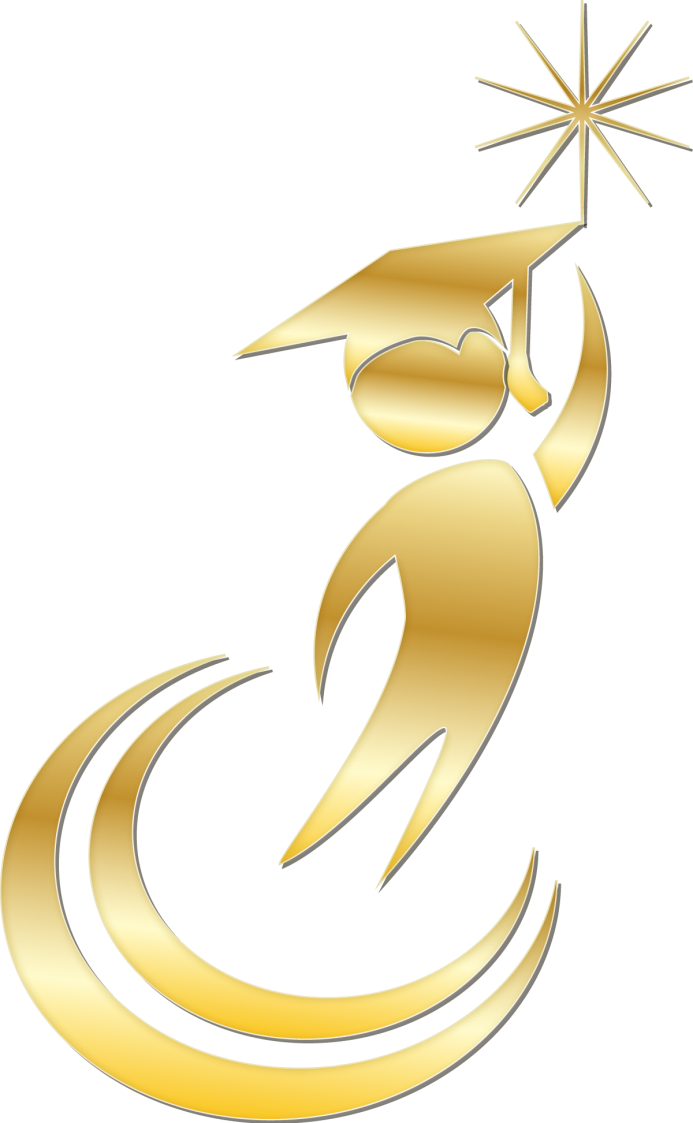 95% academically ready on ASQ
95% socially emotionally ready on ASQ
Other local measures on readiness
[Speaker Notes: Our business cards will stand out as innovative and memorable with a vertical or portrait orientation.  Bonus it has a back side!
a portrait or vertical design. It’s also two-sided!

Another fundamental change you may notice (if not you will after I tell you) is that the main address for our agency has been simplified to the main desk in Suite 102. As all our mail is sorted in the print shop having everything labeled by a different team name and suite only made sense to us as we're used to it. It is less confusing and complex for those we serve.]
Ages 5 - 9
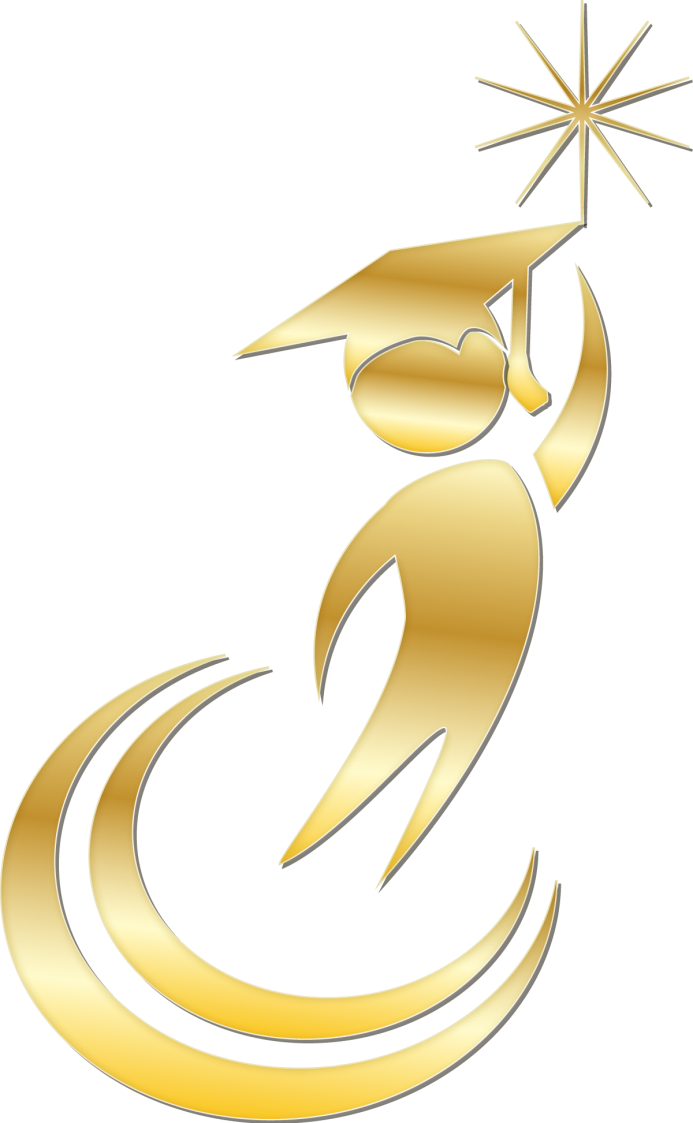 Oversight
[Speaker Notes: Our business cards will stand out as innovative and memorable with a vertical or portrait orientation.  Bonus it has a back side!
a portrait or vertical design. It’s also two-sided!

Another fundamental change you may notice (if not you will after I tell you) is that the main address for our agency has been simplified to the main desk in Suite 102. As all our mail is sorted in the print shop having everything labeled by a different team name and suite only made sense to us as we're used to it. It is less confusing and complex for those we serve.]
Ages 5 - 9
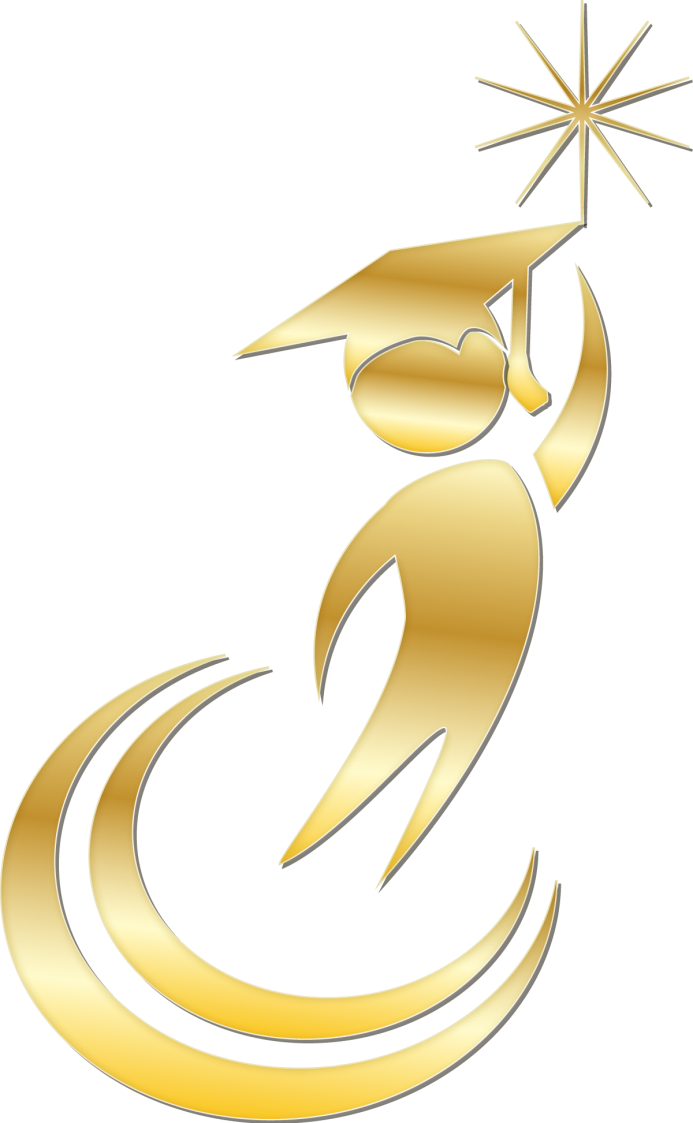 What does the research tell us?
What data do I need to execute this well?
What partnerships do I need to have to be successful?
What programs should I consider to execute this plan?
How should I structure time, content and age(s) to ensure success?
What are the lead and lag measures for this developmental age.
[Speaker Notes: Our business cards will stand out as innovative and memorable with a vertical or portrait orientation.  Bonus it has a back side!
a portrait or vertical design. It’s also two-sided!

Another fundamental change you may notice (if not you will after I tell you) is that the main address for our agency has been simplified to the main desk in Suite 102. As all our mail is sorted in the print shop having everything labeled by a different team name and suite only made sense to us as we're used to it. It is less confusing and complex for those we serve.]
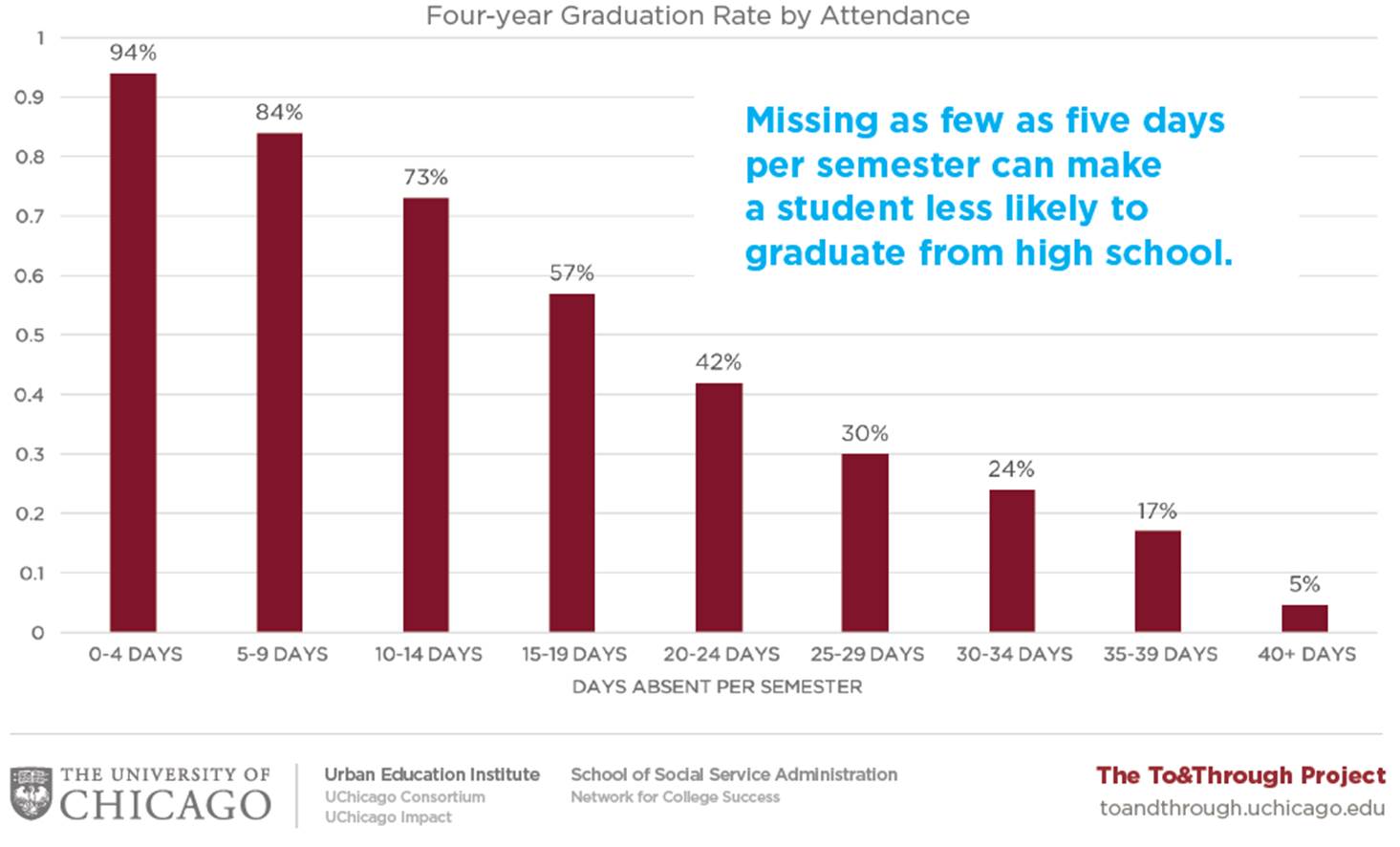 [Speaker Notes: Our business cards will stand out as innovative and memorable with a vertical or portrait orientation.  Bonus it has a back side!
a portrait or vertical design. It’s also two-sided!

Another fundamental change you may notice (if not you will after I tell you) is that the main address for our agency has been simplified to the main desk in Suite 102. As all our mail is sorted in the print shop having everything labeled by a different team name and suite only made sense to us as we're used to it. It is less confusing and complex for those we serve.]
3rd Grade Math Results
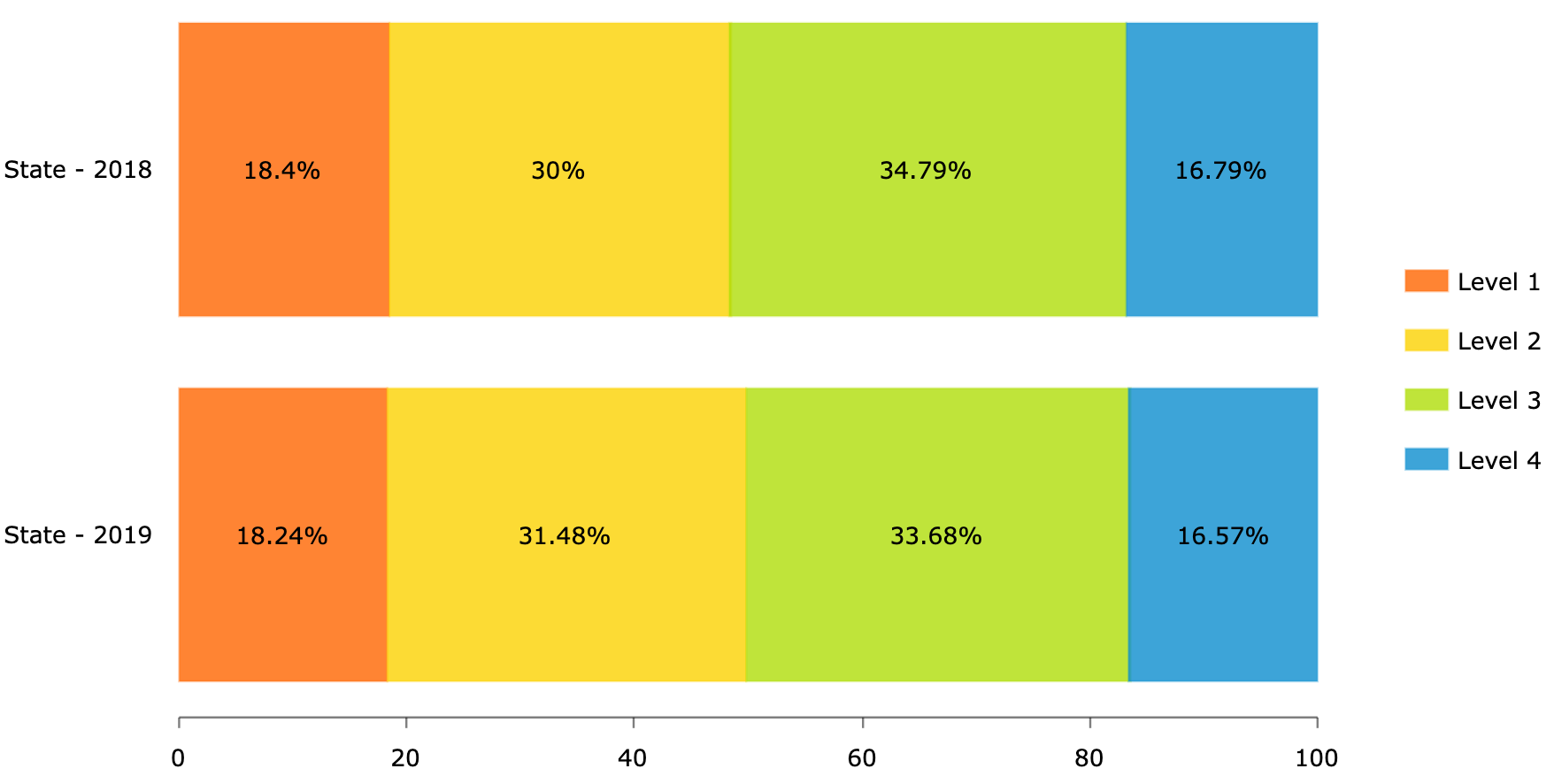 [Speaker Notes: Our business cards will stand out as innovative and memorable with a vertical or portrait orientation.  Bonus it has a back side!
a portrait or vertical design. It’s also two-sided!

Another fundamental change you may notice (if not you will after I tell you) is that the main address for our agency has been simplified to the main desk in Suite 102. As all our mail is sorted in the print shop having everything labeled by a different team name and suite only made sense to us as we're used to it. It is less confusing and complex for those we serve.]
8th Grade Math Results
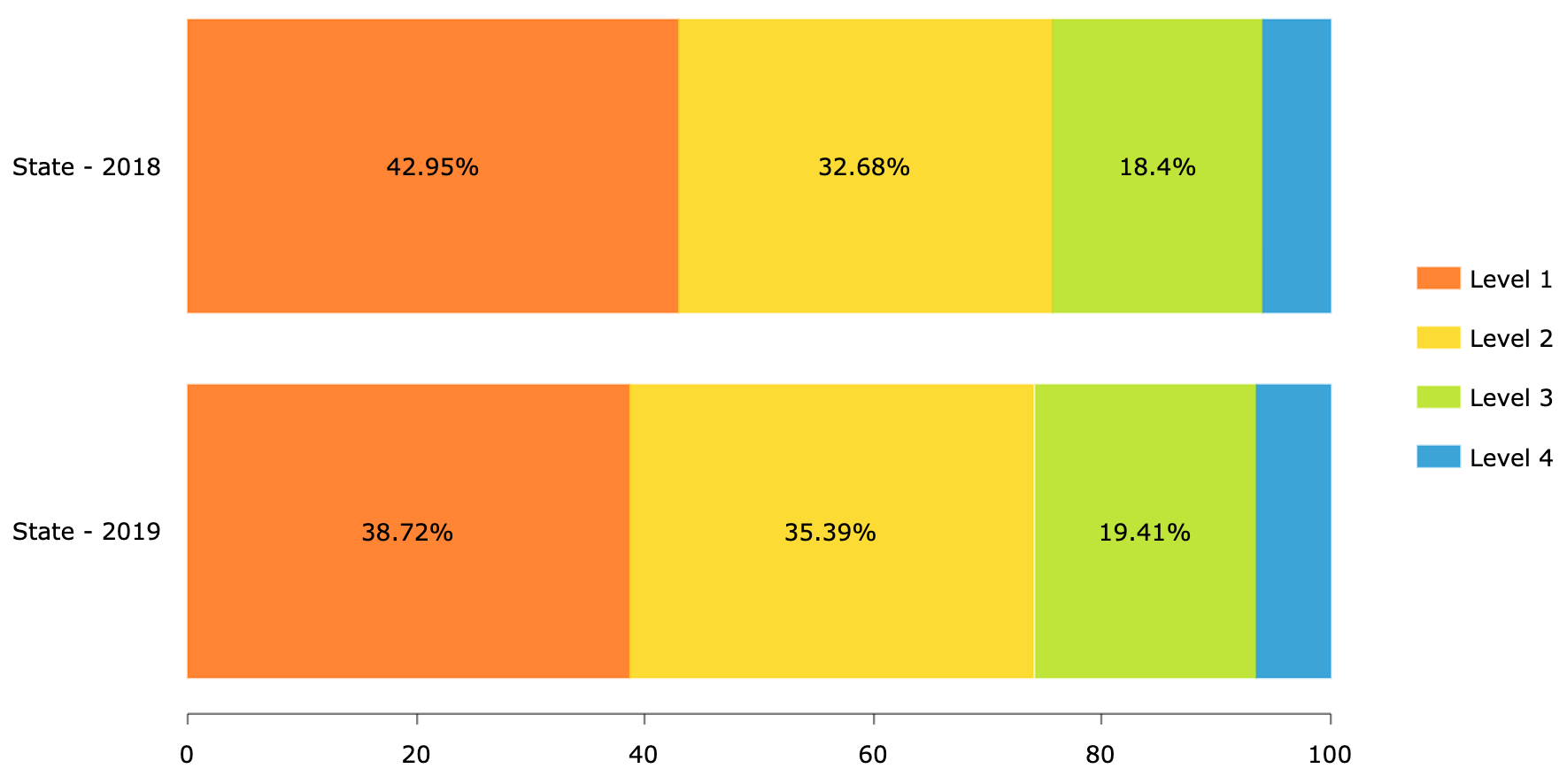 [Speaker Notes: Our business cards will stand out as innovative and memorable with a vertical or portrait orientation.  Bonus it has a back side!
a portrait or vertical design. It’s also two-sided!

Another fundamental change you may notice (if not you will after I tell you) is that the main address for our agency has been simplified to the main desk in Suite 102. As all our mail is sorted in the print shop having everything labeled by a different team name and suite only made sense to us as we're used to it. It is less confusing and complex for those we serve.]
3rd Grade ELA Results
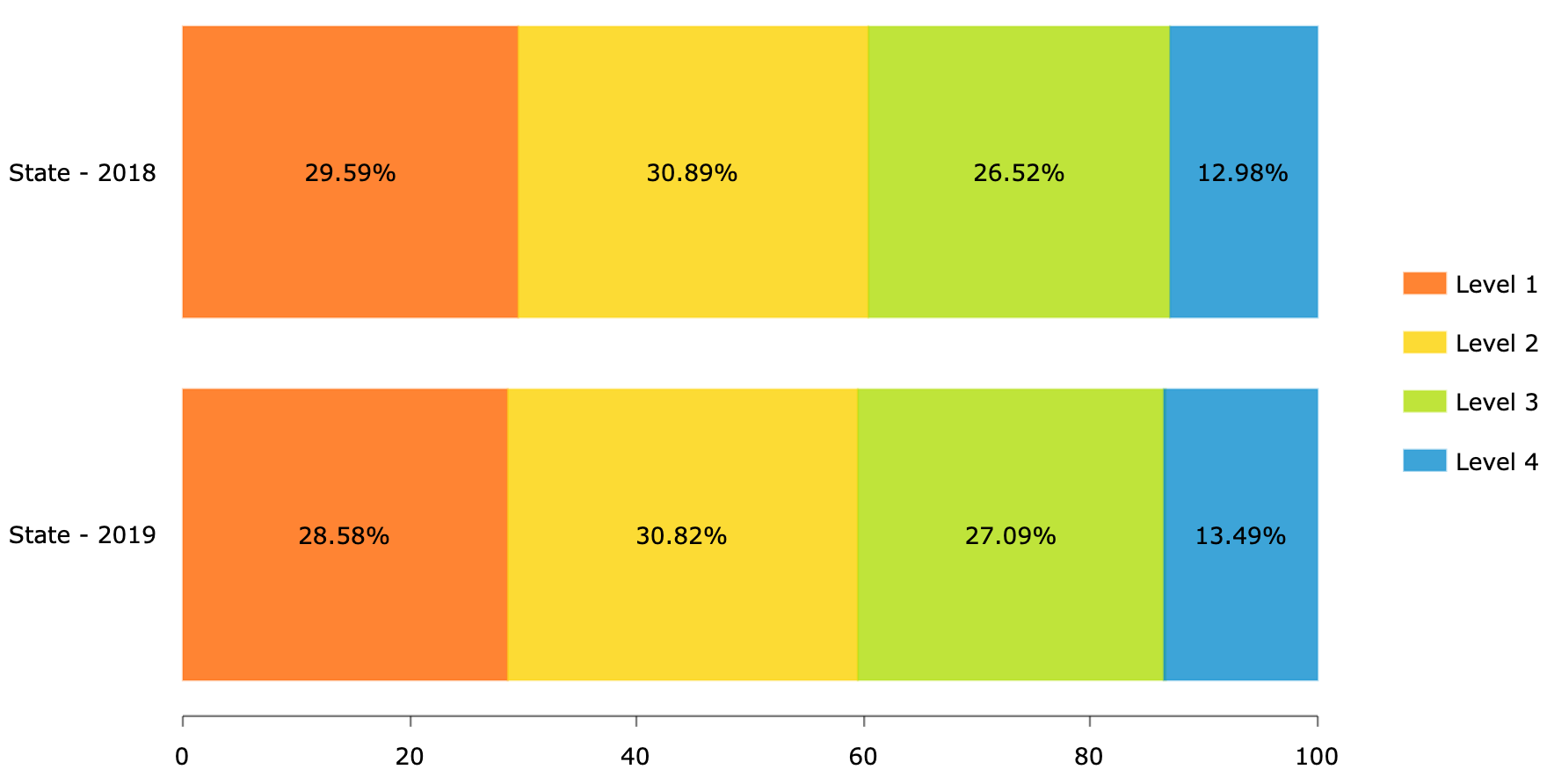 [Speaker Notes: Our business cards will stand out as innovative and memorable with a vertical or portrait orientation.  Bonus it has a back side!
a portrait or vertical design. It’s also two-sided!

Another fundamental change you may notice (if not you will after I tell you) is that the main address for our agency has been simplified to the main desk in Suite 102. As all our mail is sorted in the print shop having everything labeled by a different team name and suite only made sense to us as we're used to it. It is less confusing and complex for those we serve.]
8th Grade ELA Results
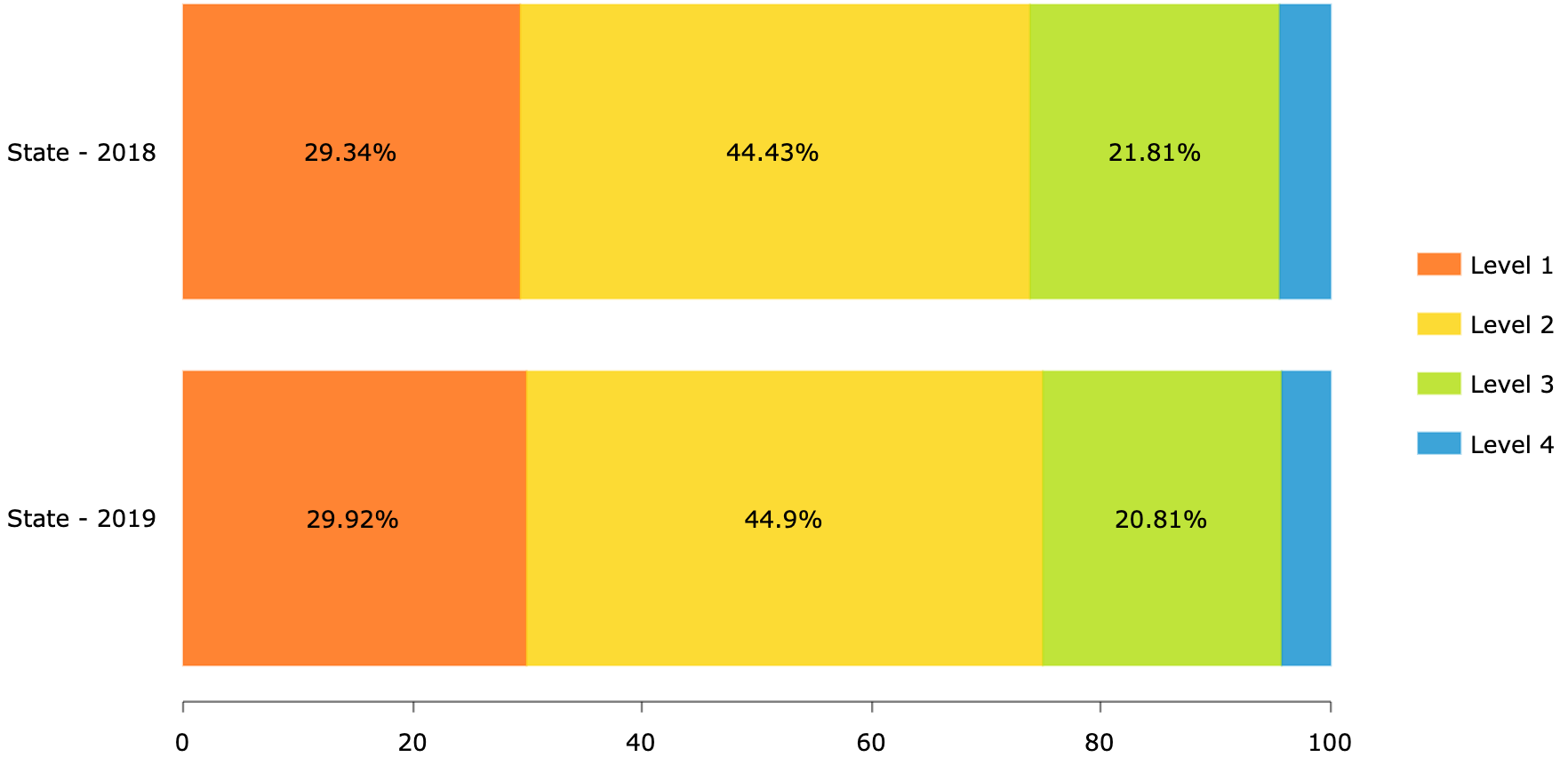 [Speaker Notes: Our business cards will stand out as innovative and memorable with a vertical or portrait orientation.  Bonus it has a back side!
a portrait or vertical design. It’s also two-sided!

Another fundamental change you may notice (if not you will after I tell you) is that the main address for our agency has been simplified to the main desk in Suite 102. As all our mail is sorted in the print shop having everything labeled by a different team name and suite only made sense to us as we're used to it. It is less confusing and complex for those we serve.]
Ages 5 - 9
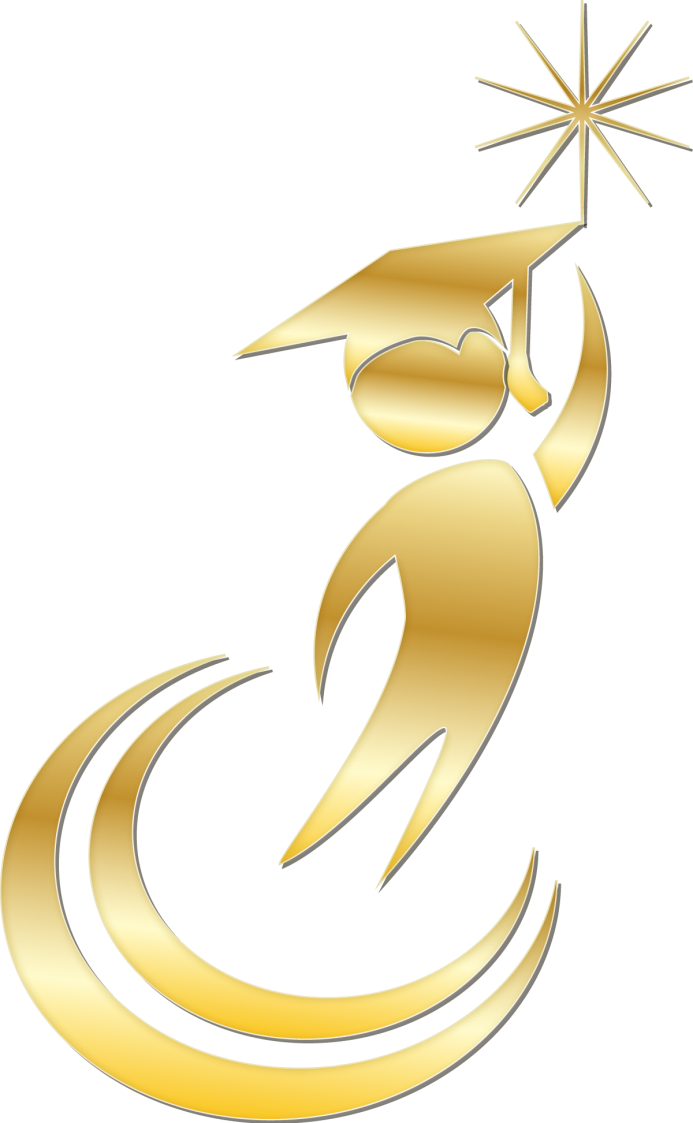 What are my lag measures for this developmental stage?
[Speaker Notes: Our business cards will stand out as innovative and memorable with a vertical or portrait orientation.  Bonus it has a back side!
a portrait or vertical design. It’s also two-sided!

Another fundamental change you may notice (if not you will after I tell you) is that the main address for our agency has been simplified to the main desk in Suite 102. As all our mail is sorted in the print shop having everything labeled by a different team name and suite only made sense to us as we're used to it. It is less confusing and complex for those we serve.]
Ages 5 - 9
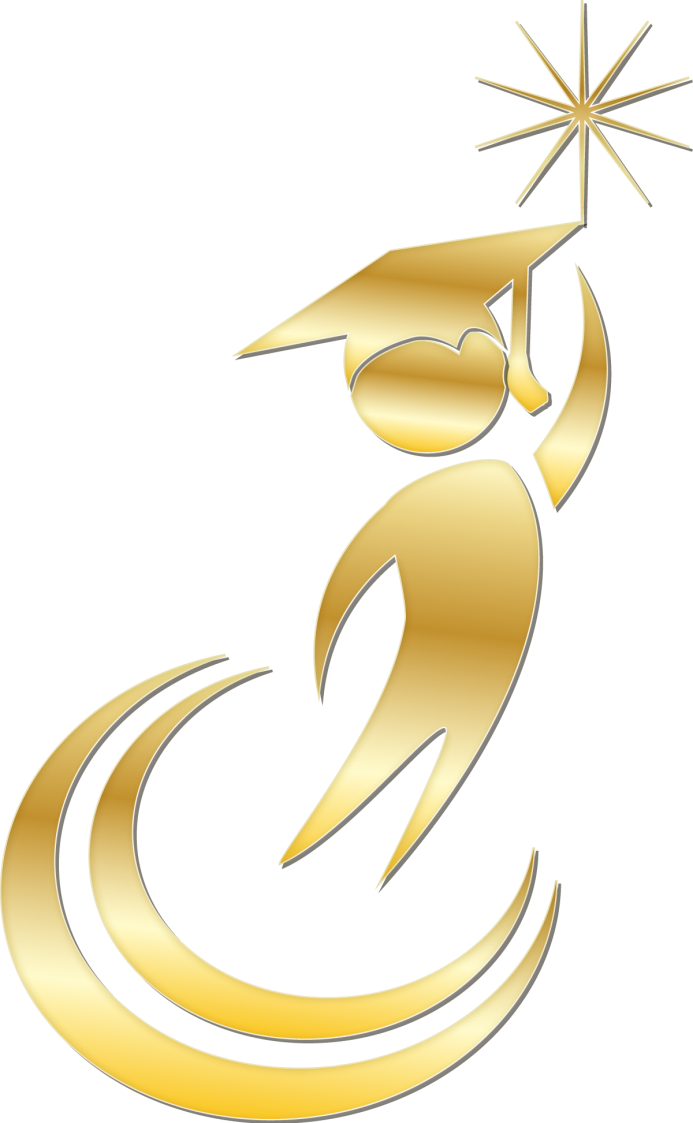 Chronic Absenteeism is less than 5%.
75% of students score 3 or 4 on science, mathematics, language arts and social studies state assessments.
No more than 5% of students score in level 1 on state assessments.
Local Social-Emotional measurement.
Survey of students and parents on satisfaction with school.
[Speaker Notes: Our business cards will stand out as innovative and memorable with a vertical or portrait orientation.  Bonus it has a back side!
a portrait or vertical design. It’s also two-sided!

Another fundamental change you may notice (if not you will after I tell you) is that the main address for our agency has been simplified to the main desk in Suite 102. As all our mail is sorted in the print shop having everything labeled by a different team name and suite only made sense to us as we're used to it. It is less confusing and complex for those we serve.]
Ages 10-15
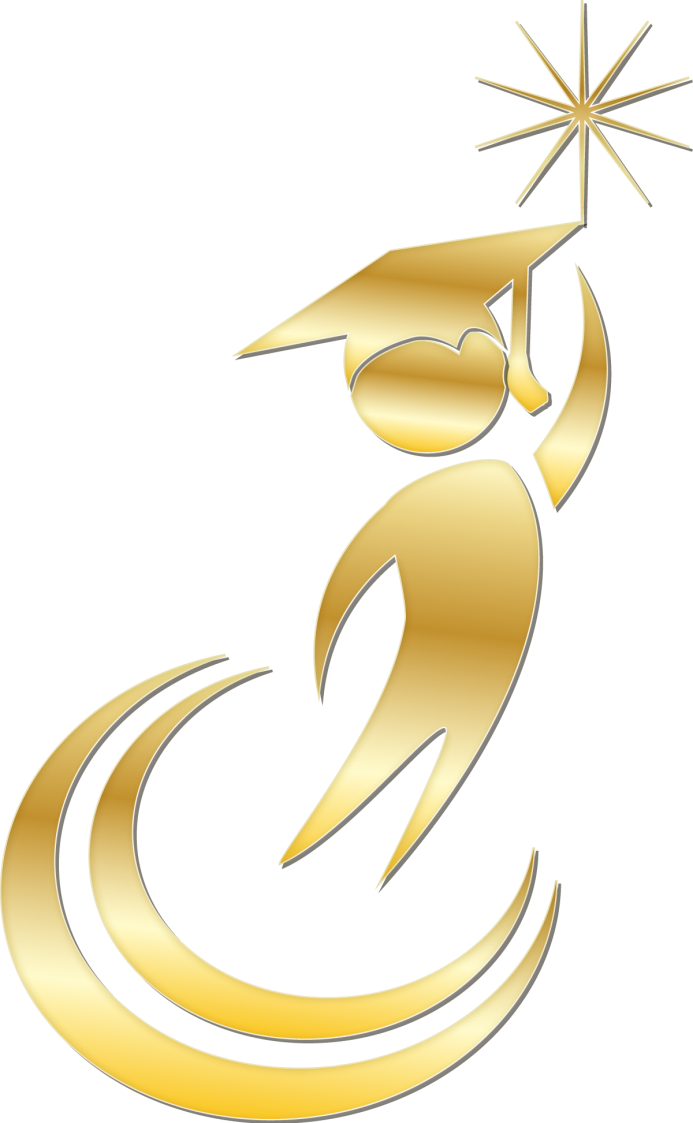 Oversight
[Speaker Notes: Our business cards will stand out as innovative and memorable with a vertical or portrait orientation.  Bonus it has a back side!
a portrait or vertical design. It’s also two-sided!

Another fundamental change you may notice (if not you will after I tell you) is that the main address for our agency has been simplified to the main desk in Suite 102. As all our mail is sorted in the print shop having everything labeled by a different team name and suite only made sense to us as we're used to it. It is less confusing and complex for those we serve.]
Ages 10-15
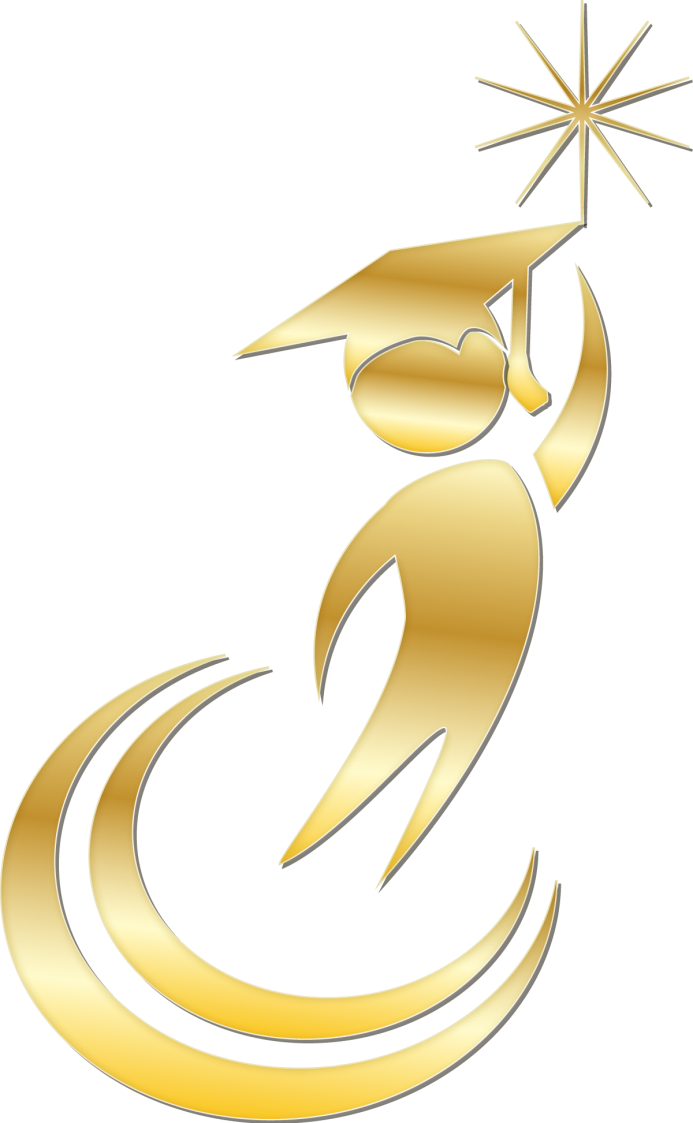 What does the research tell us?
What data do I need to execute this well?
What partnerships do I need to have to be successful?
What programs should I consider to execute this plan?
How should I structure time, content and age(s) to ensure success?
What are the lead and lag measures for this developmental age.
[Speaker Notes: Our business cards will stand out as innovative and memorable with a vertical or portrait orientation.  Bonus it has a back side!
a portrait or vertical design. It’s also two-sided!

Another fundamental change you may notice (if not you will after I tell you) is that the main address for our agency has been simplified to the main desk in Suite 102. As all our mail is sorted in the print shop having everything labeled by a different team name and suite only made sense to us as we're used to it. It is less confusing and complex for those we serve.]
Ages 10-15
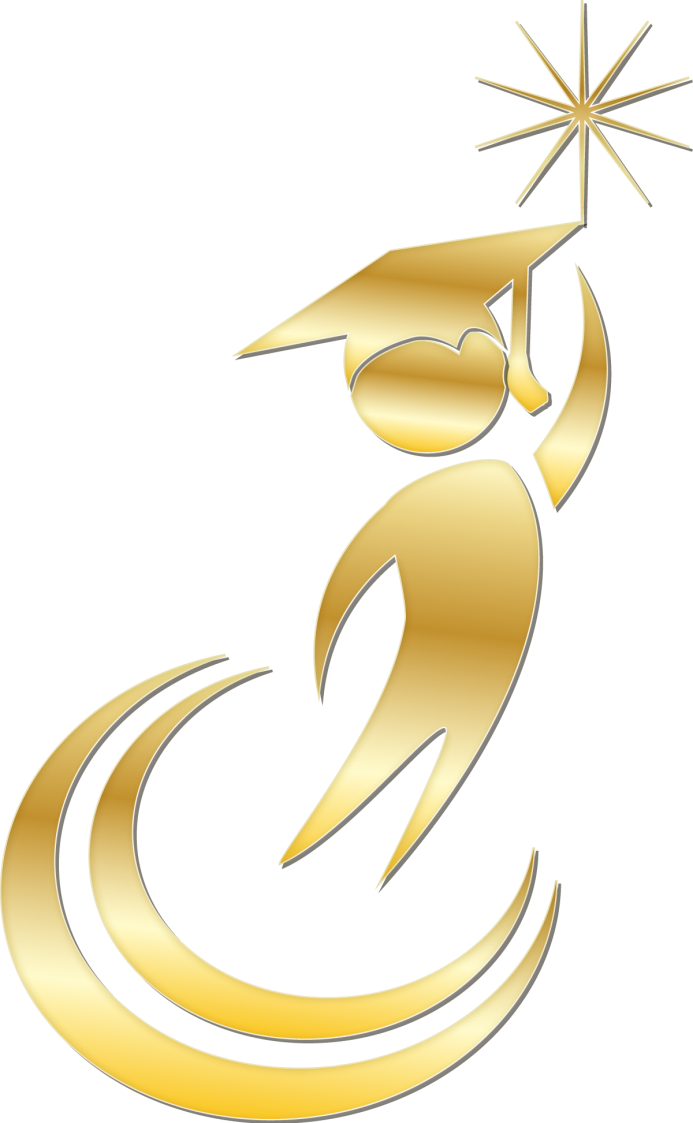 What are my lag measures for this developmental stage?
[Speaker Notes: Our business cards will stand out as innovative and memorable with a vertical or portrait orientation.  Bonus it has a back side!
a portrait or vertical design. It’s also two-sided!

Another fundamental change you may notice (if not you will after I tell you) is that the main address for our agency has been simplified to the main desk in Suite 102. As all our mail is sorted in the print shop having everything labeled by a different team name and suite only made sense to us as we're used to it. It is less confusing and complex for those we serve.]
Ages 10-15
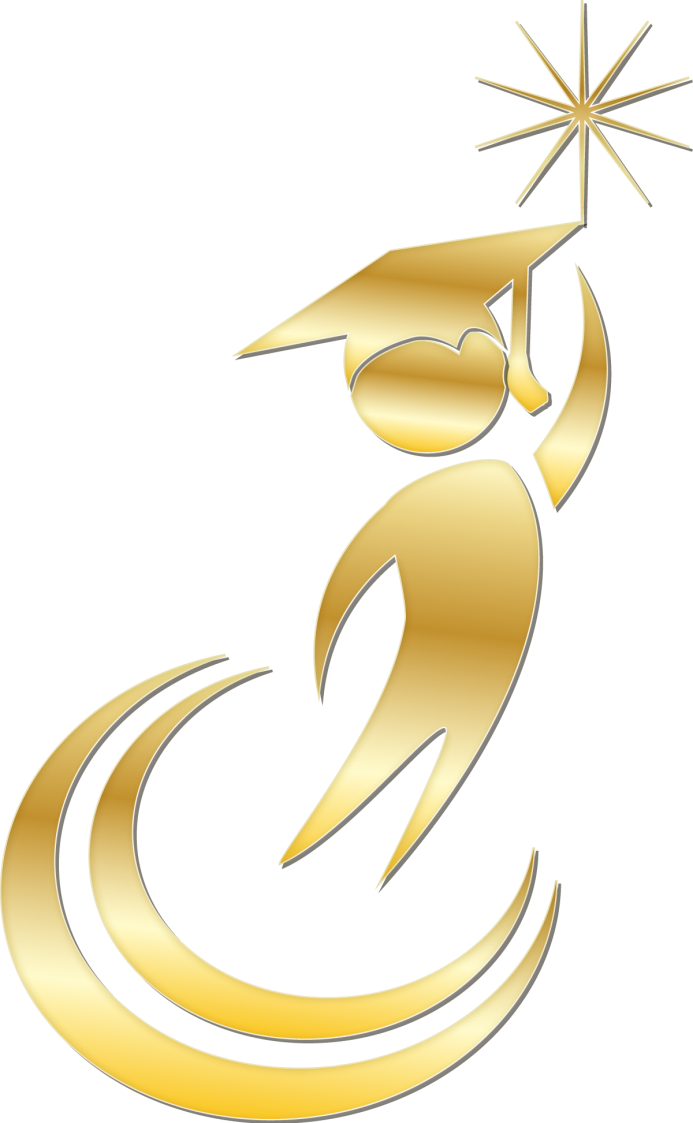 Chronic Absenteeism is less than 5%.
95% of students involved in 2-5 extra curricular activities in or out of school.
100% of students have an IPS.
75% of students score 3 or 4 on science, mathematics, language arts and social studies state assessments.
No more than 5% of students score in level 1 on state assessments.
Suspension and Expulsion rates and procedures.
Local Social-Emotional measurement.
Survey of students and parents on satisfaction with school.
[Speaker Notes: Our business cards will stand out as innovative and memorable with a vertical or portrait orientation.  Bonus it has a back side!
a portrait or vertical design. It’s also two-sided!

Another fundamental change you may notice (if not you will after I tell you) is that the main address for our agency has been simplified to the main desk in Suite 102. As all our mail is sorted in the print shop having everything labeled by a different team name and suite only made sense to us as we're used to it. It is less confusing and complex for those we serve.]
Ages 16-20
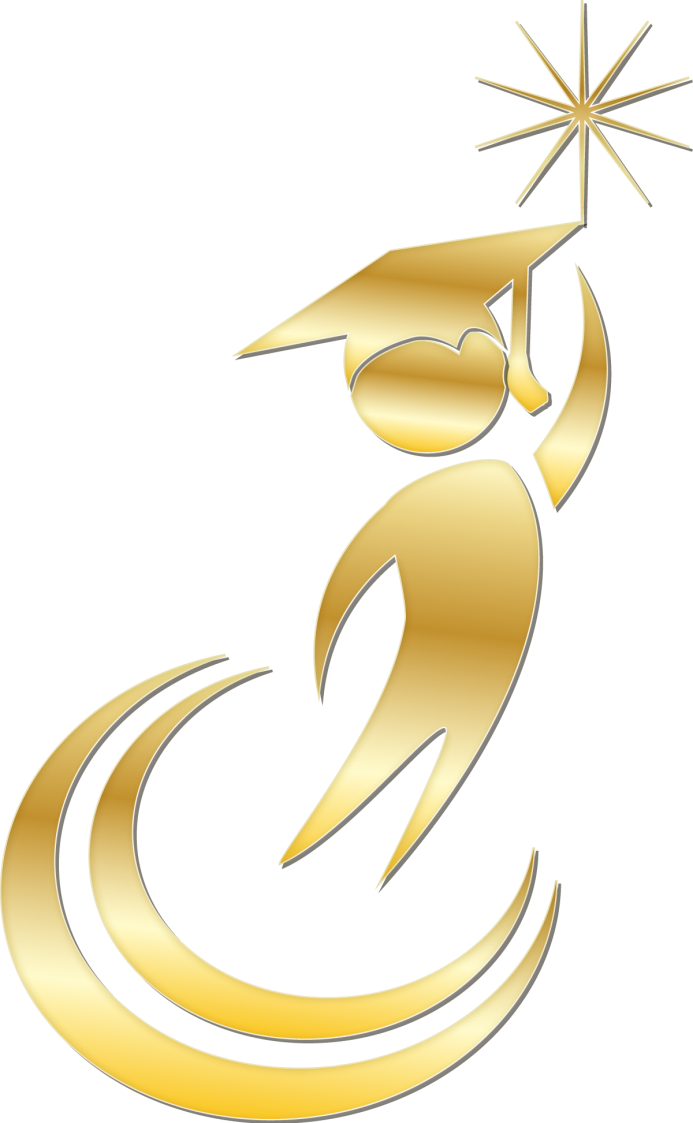 Oversight and
Influence
[Speaker Notes: Our business cards will stand out as innovative and memorable with a vertical or portrait orientation.  Bonus it has a back side!
a portrait or vertical design. It’s also two-sided!

Another fundamental change you may notice (if not you will after I tell you) is that the main address for our agency has been simplified to the main desk in Suite 102. As all our mail is sorted in the print shop having everything labeled by a different team name and suite only made sense to us as we're used to it. It is less confusing and complex for those we serve.]
Ages 16-20
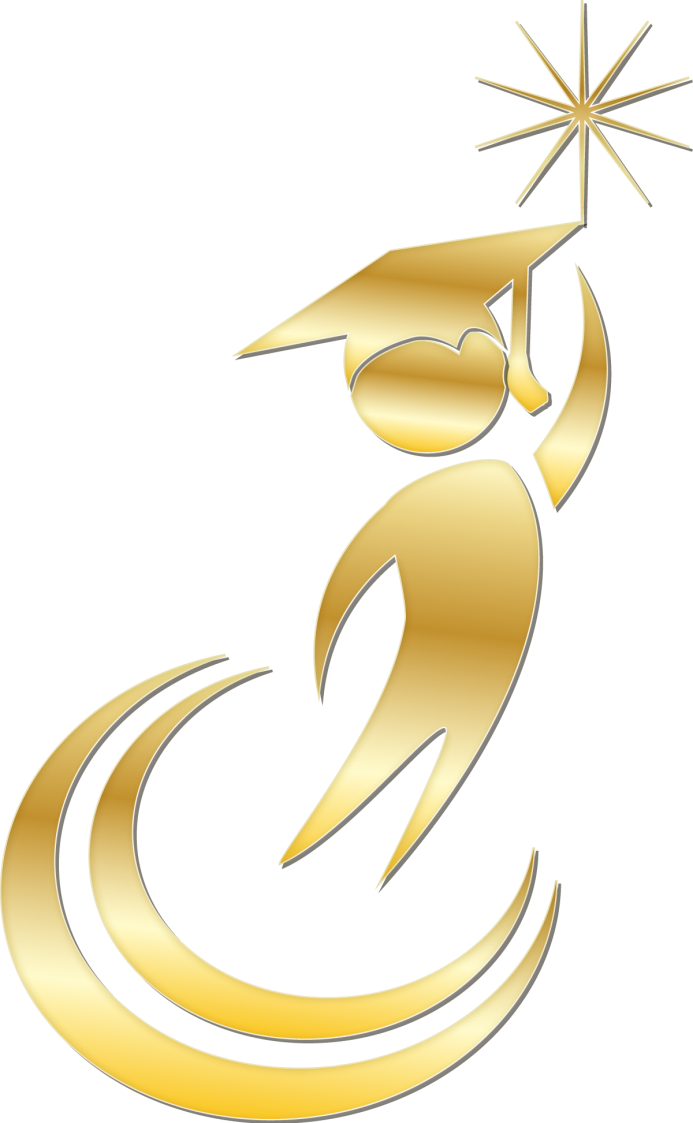 What does the research tell us?
What data do I need to execute this well?
What partnerships do I need to have to be successful?
What programs should I consider to execute this plan?
How should I structure time, content and age(s) to ensure success?
What are the lead and lag measures for this developmental age.
[Speaker Notes: Our business cards will stand out as innovative and memorable with a vertical or portrait orientation.  Bonus it has a back side!
a portrait or vertical design. It’s also two-sided!

Another fundamental change you may notice (if not you will after I tell you) is that the main address for our agency has been simplified to the main desk in Suite 102. As all our mail is sorted in the print shop having everything labeled by a different team name and suite only made sense to us as we're used to it. It is less confusing and complex for those we serve.]
Ages 16-20
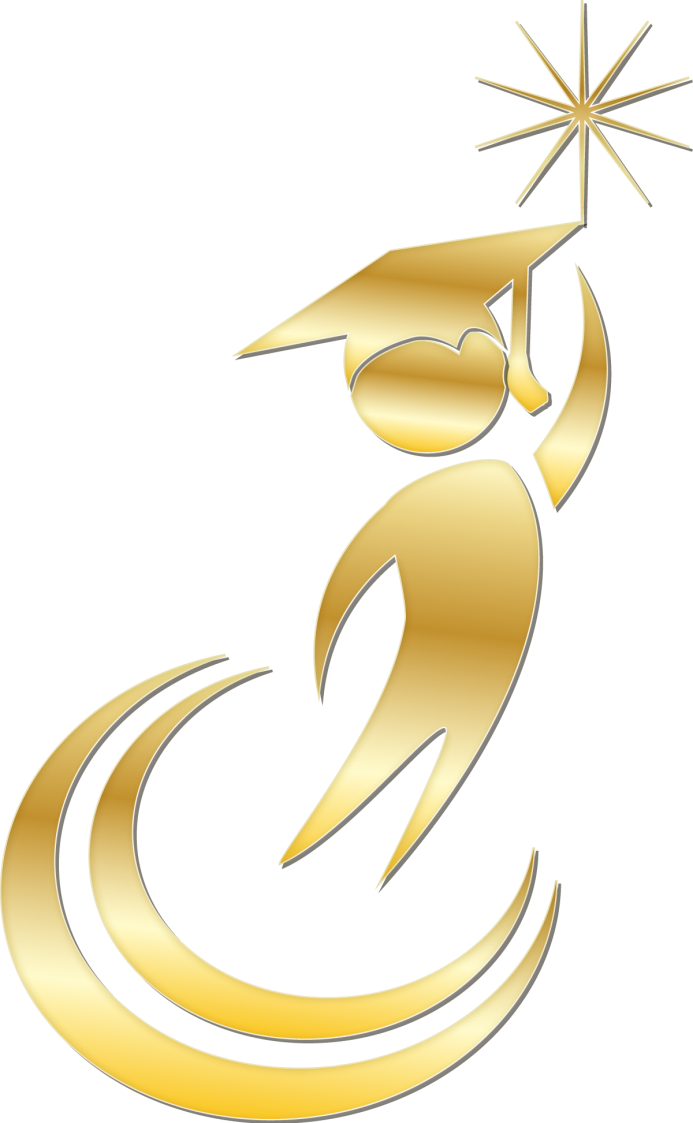 What are my lag measures for this developmental stage?
[Speaker Notes: Our business cards will stand out as innovative and memorable with a vertical or portrait orientation.  Bonus it has a back side!
a portrait or vertical design. It’s also two-sided!

Another fundamental change you may notice (if not you will after I tell you) is that the main address for our agency has been simplified to the main desk in Suite 102. As all our mail is sorted in the print shop having everything labeled by a different team name and suite only made sense to us as we're used to it. It is less confusing and complex for those we serve.]
Ages 16-20
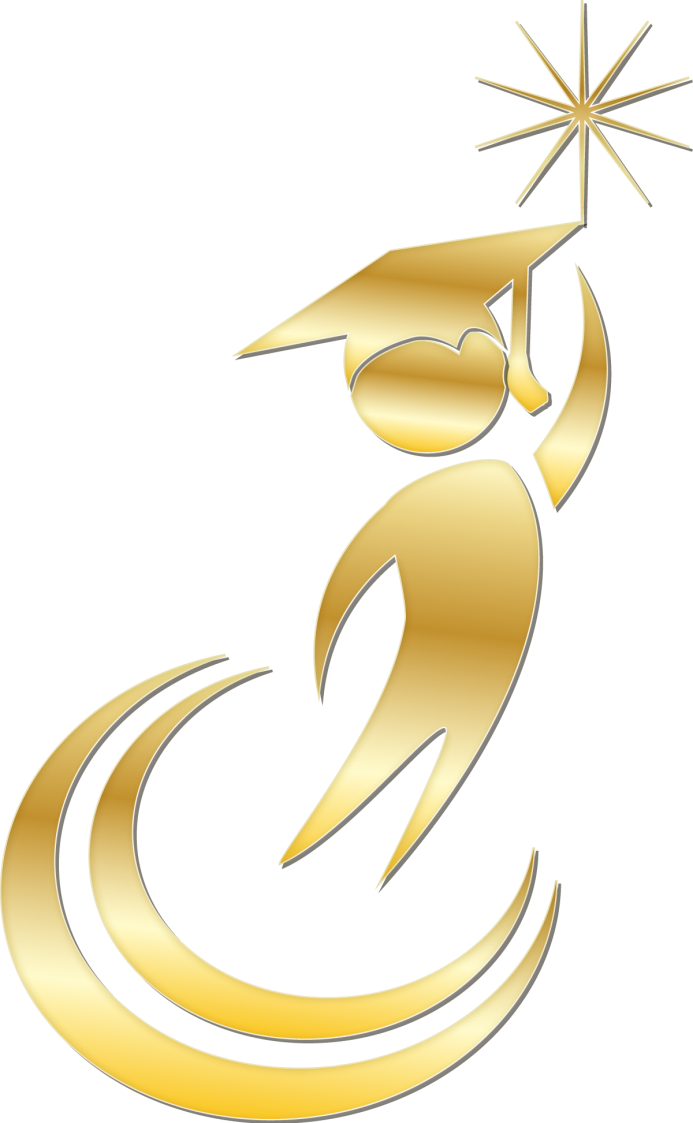 Chronic Absenteeism is less than 5%.
95% of students involved in 2-5 extra curricular activities in or out of school.
100% of students execute their IPS
95% of students score Silver level or above on ACT WorkKeys
75% of students score college ready on ACT exam.
Local Social-Emotional measurement.
Survey of students and parents on satisfaction with school.
[Speaker Notes: Our business cards will stand out as innovative and memorable with a vertical or portrait orientation.  Bonus it has a back side!
a portrait or vertical design. It’s also two-sided!

Another fundamental change you may notice (if not you will after I tell you) is that the main address for our agency has been simplified to the main desk in Suite 102. As all our mail is sorted in the print shop having everything labeled by a different team name and suite only made sense to us as we're used to it. It is less confusing and complex for those we serve.]
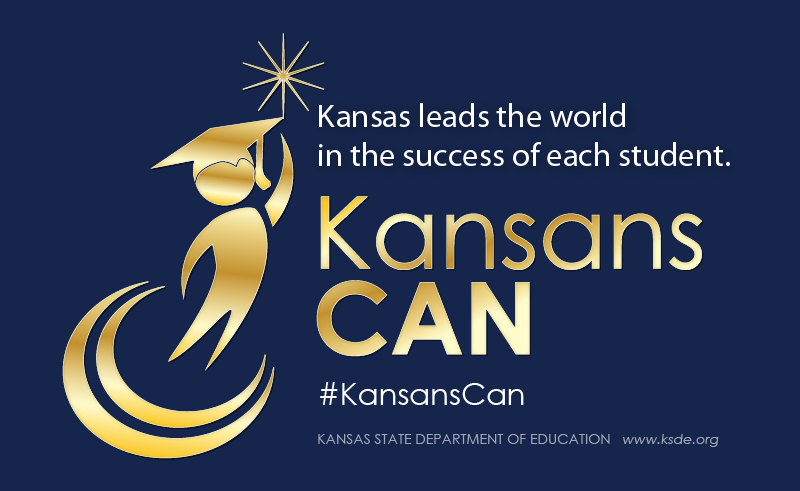 [Speaker Notes: Today’s students are the future workforce and future leaders of Kansas. Kansans Can achieve anything and, together, Kansans Can lead the world in the success of each student.]